SCRCOG Webinar
January 6, 2025

Textiles
Propane Tanks
Backyard Composting
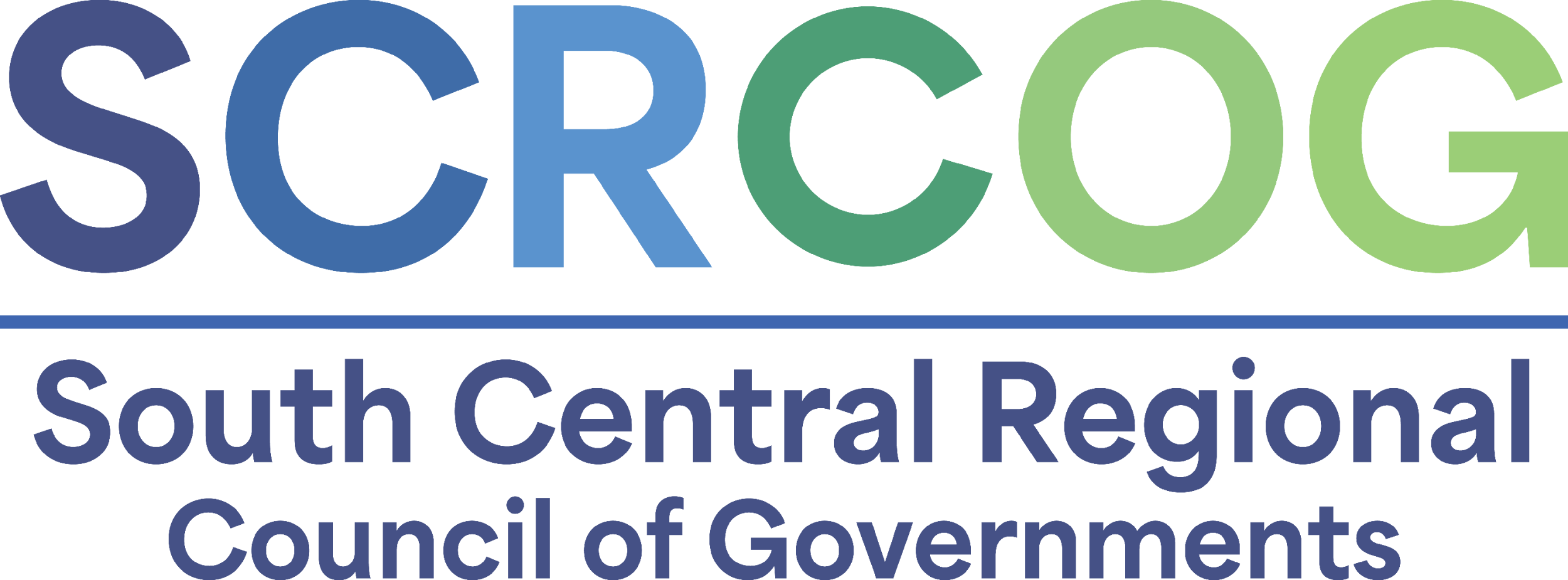 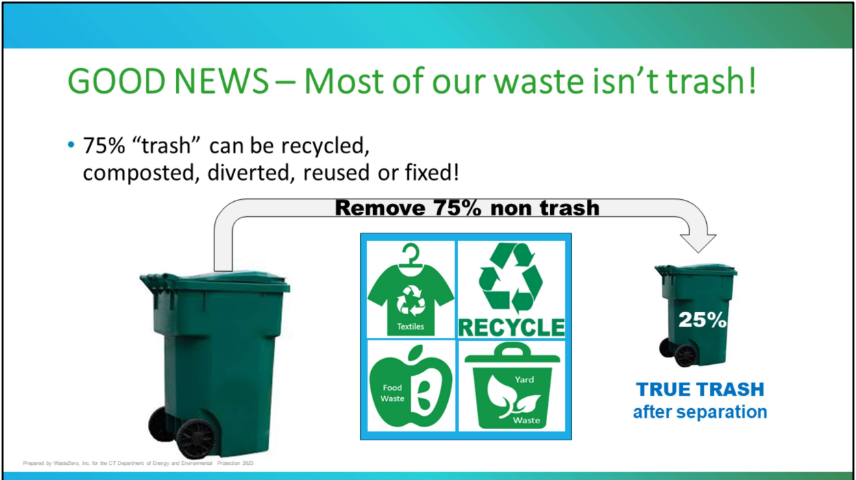 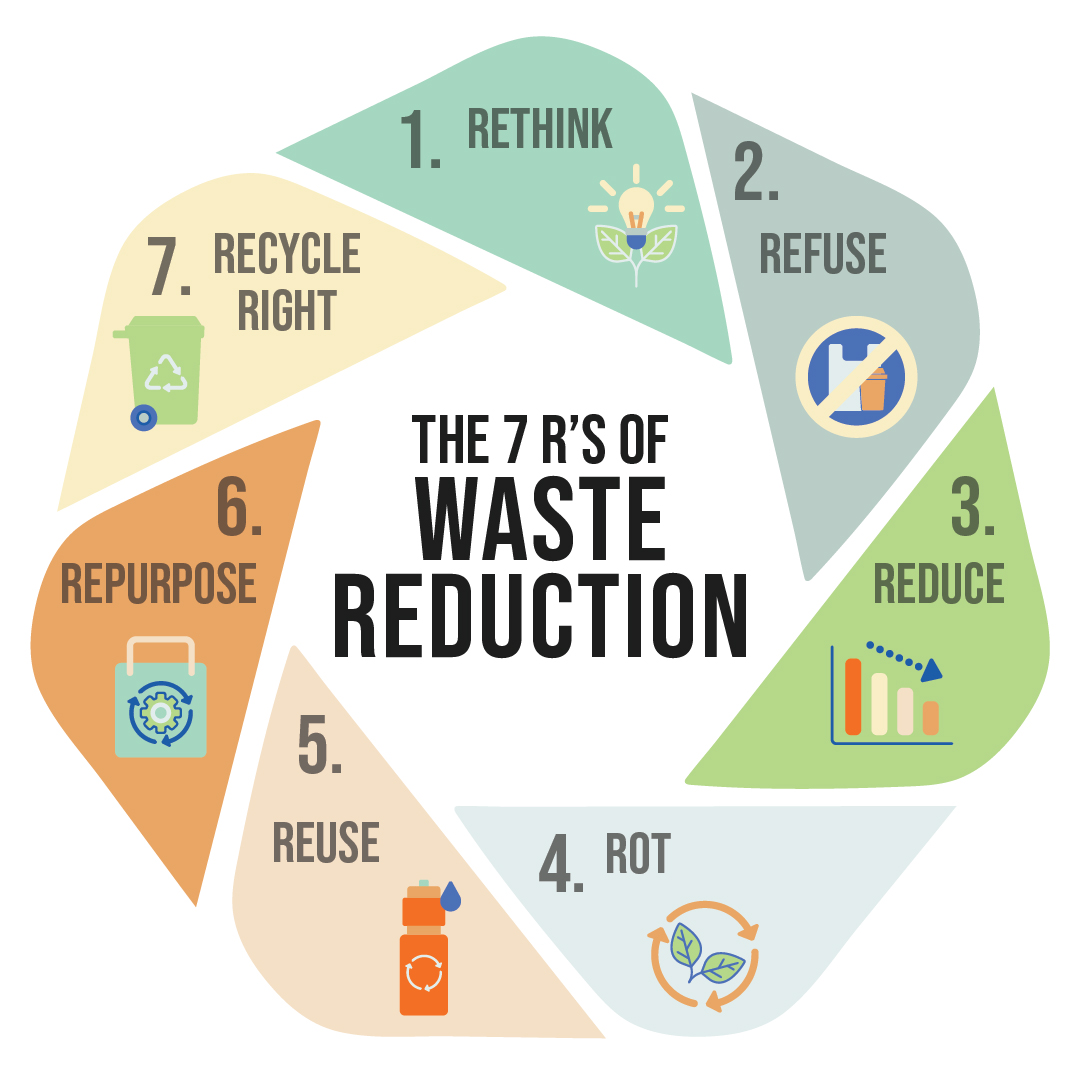 [Speaker Notes: The good news is that most the garbage we presently put in our garbage cans is not “true trash.” 

75% of it can be pulled out and put other places
Textiles (old clothing/rags) can be reused by putting in textile bins or donated.
RECYCLING Most plastic, glass, metal food and beverage containers, paper, cardboard, and other metal can be recycled. Make sure that recycling is loose in the blue cart, no plastic bags!! 
Food waste is a resource and can be composted or turned into clean energy.
Yard waste should not go in the garbage but instead can be brought to your local transfer station, recycling center or brush recycling site

If we work to remove non-trash items, the trash that goes to out-of-state landfills or incinerators would be significantly reduced.]
EPA Wasted Food Scale
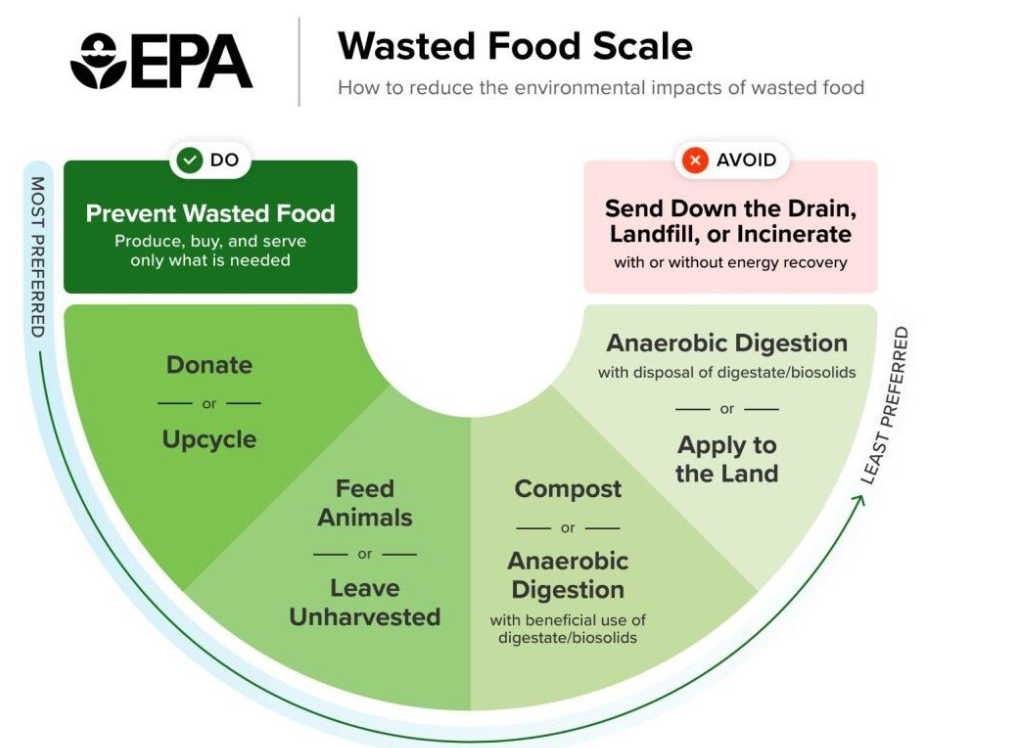 58% of methane emissions from landfills come from food waste

Methane is responsible for about a 1/4 of global warming

Project Drawdown ranks food waste #1 of 93 global solutions for reversing climate change, that food waste represents 8% of global GHG

Households are the largest contributor

UN’s Goal is to reduce food waste by 50% by 2030
The importance of food scrap diversion is reflected in REFED's presentation here:
https://portal.ct.gov/DEEP/Waste-Management-and-Disposal/CCSMM/Increased-recycling
Why Food Scrap Diversion?
Food is not Waste 
It Does Not Belong in the Trash
Heavier to haul
Harder to burn
Wasted valuable resource
Produces huge amounts of methane
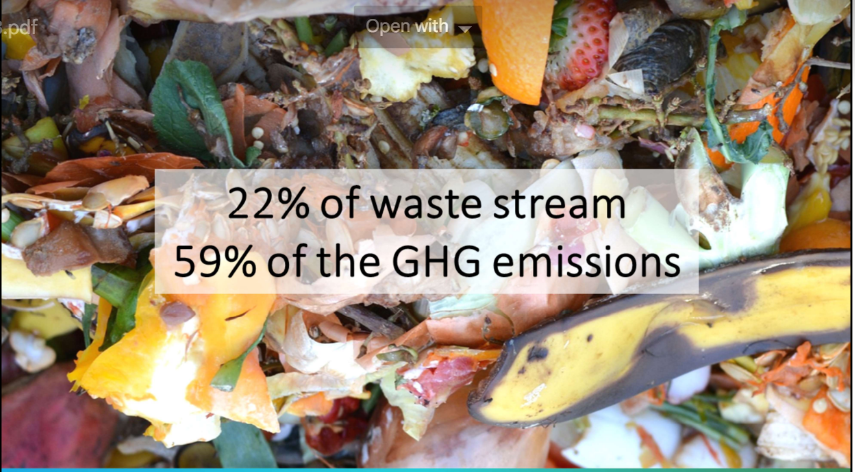 TODAY’s SPEAKERS








Nicole Pellegrino		David Keeling				Jeffrey Brown
Sr. Relationship Mgr.		Executive Director			BrandBuilders, LLC
nicole@helpsy.co		The Cylinder Collective		jeffrey@brandbuildersllc.com
917-238-2976			DavidKeeling@cylinderindustry.org	234-COMPOST
				414-630-9382				201-452-4636
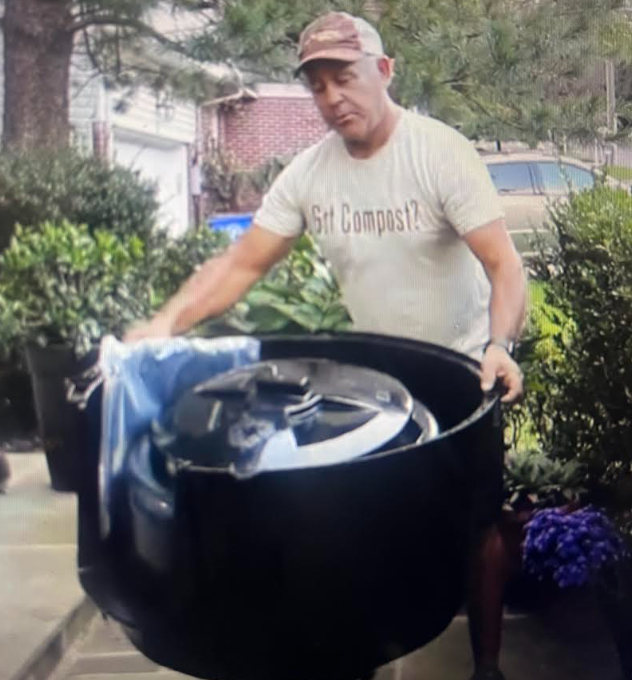 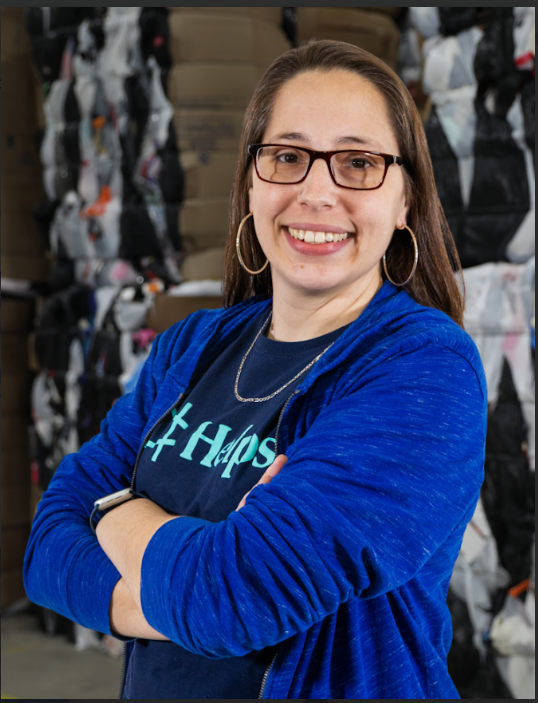 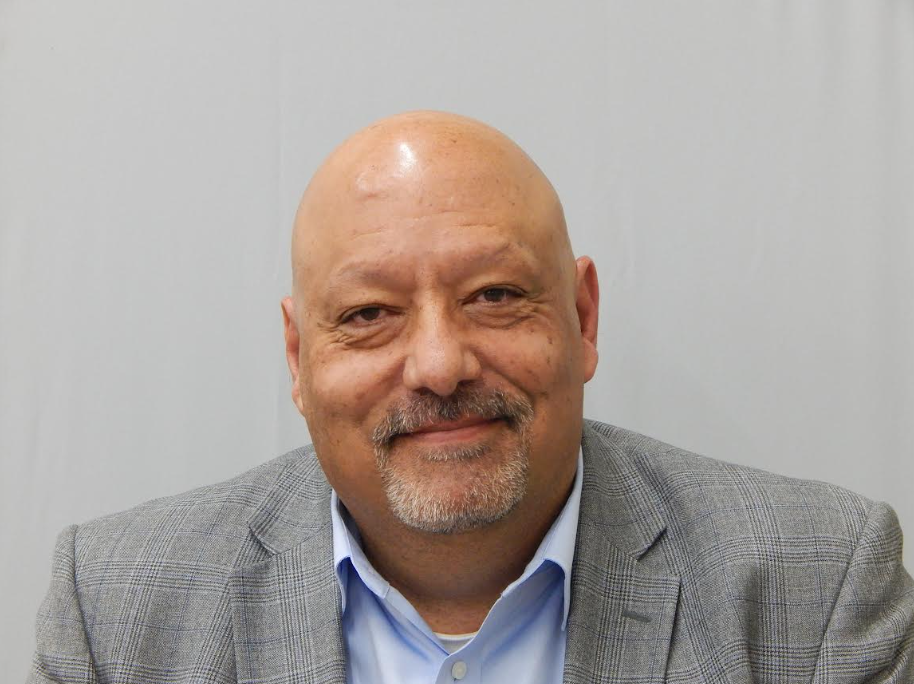 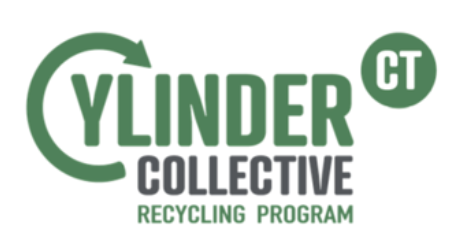 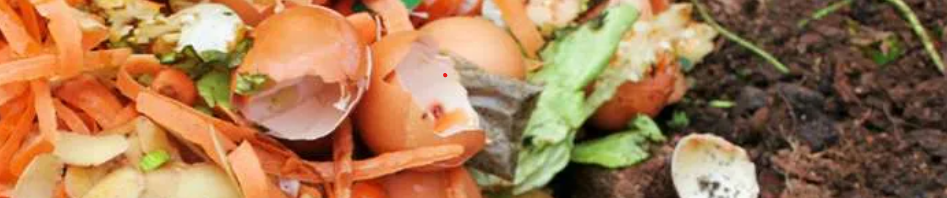 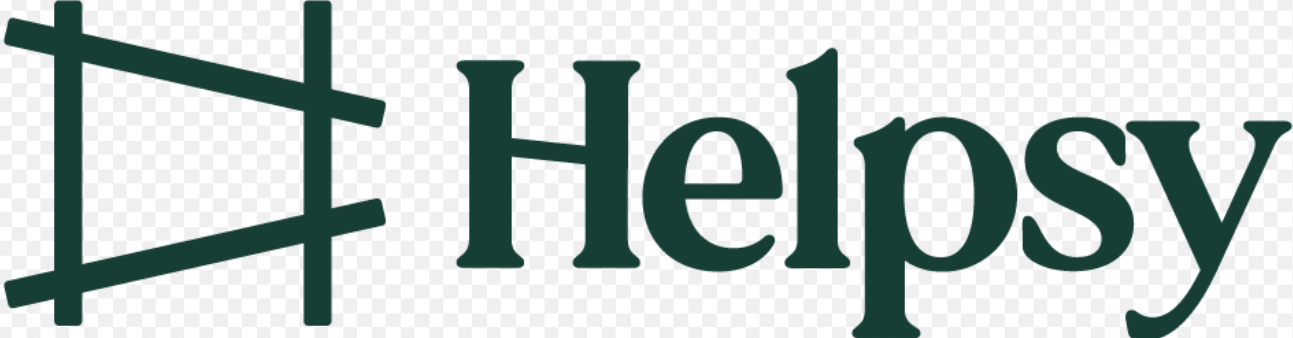 Additional Textile Recycling Option:
BAYSTATE Textiles – Cori Cea-Curry, cori.baystatetextile@gmail.com, 508-681-5651
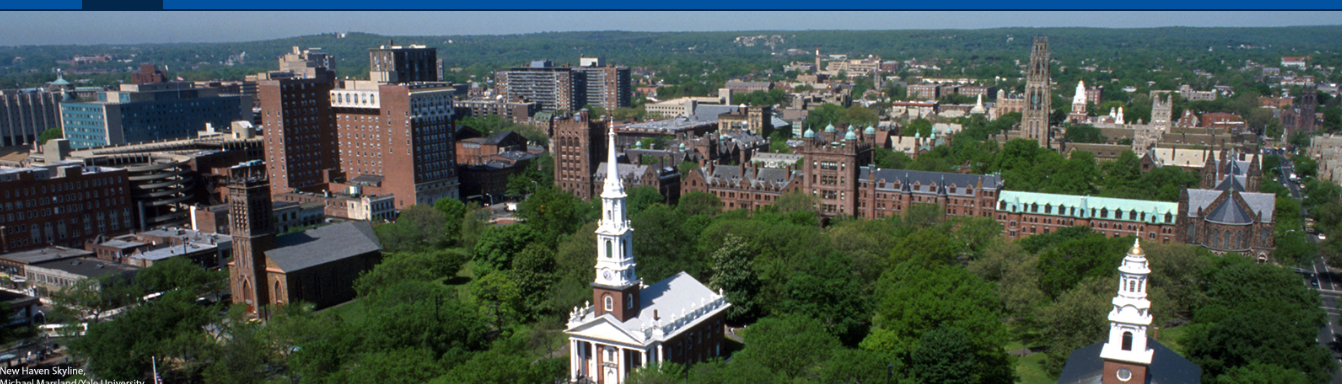 Thank you for your attention.
Pamela Roach
Solid Waste and Recycling Consultant
PDRicciRoach@gmail.com
203-804-0387
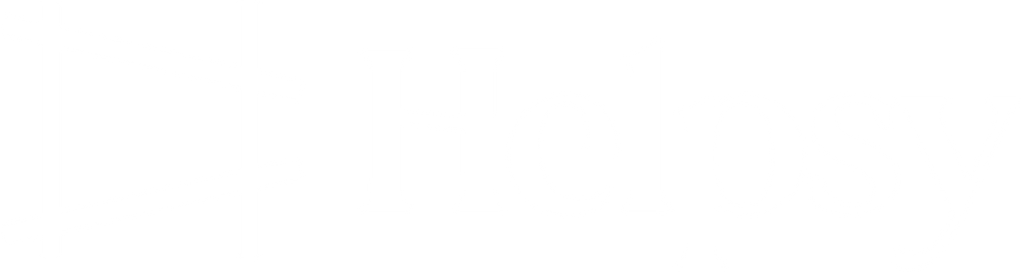 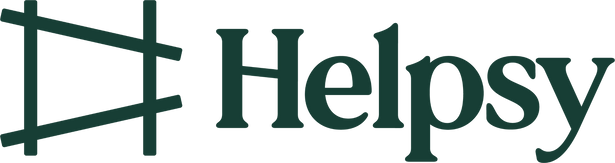 1
nicole@helpsy.co
www.helpsy.com
Hi, we’re Helpsy
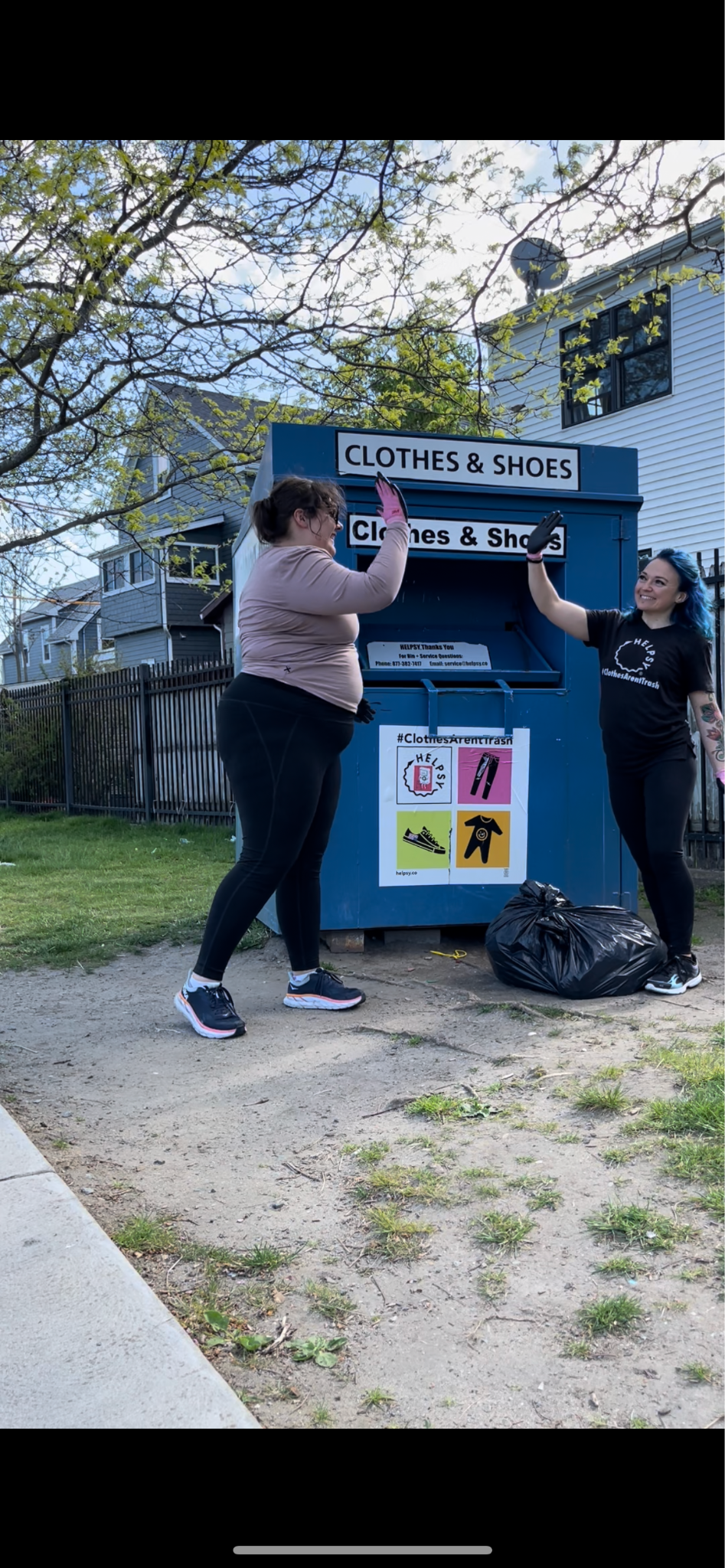 Helpsy’s mission is to keep clothes out of the trash, provide honorable work, and earn growing profits.

We are a Certified B Corp and Public Benefit Corporation.We are proud to meet high standards of verified social and environmental performance.
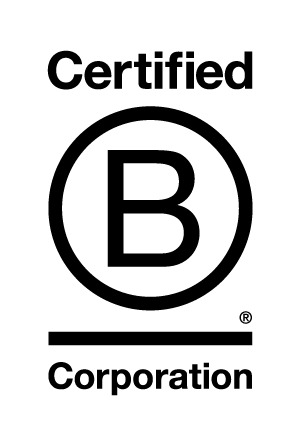 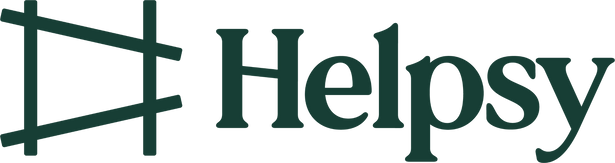 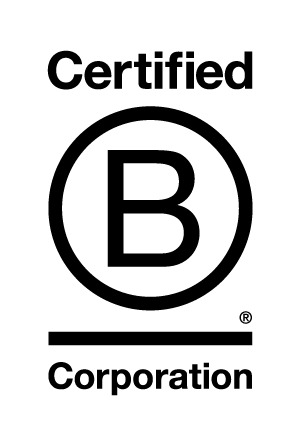 Why We Do What We Do + 2023 Impact
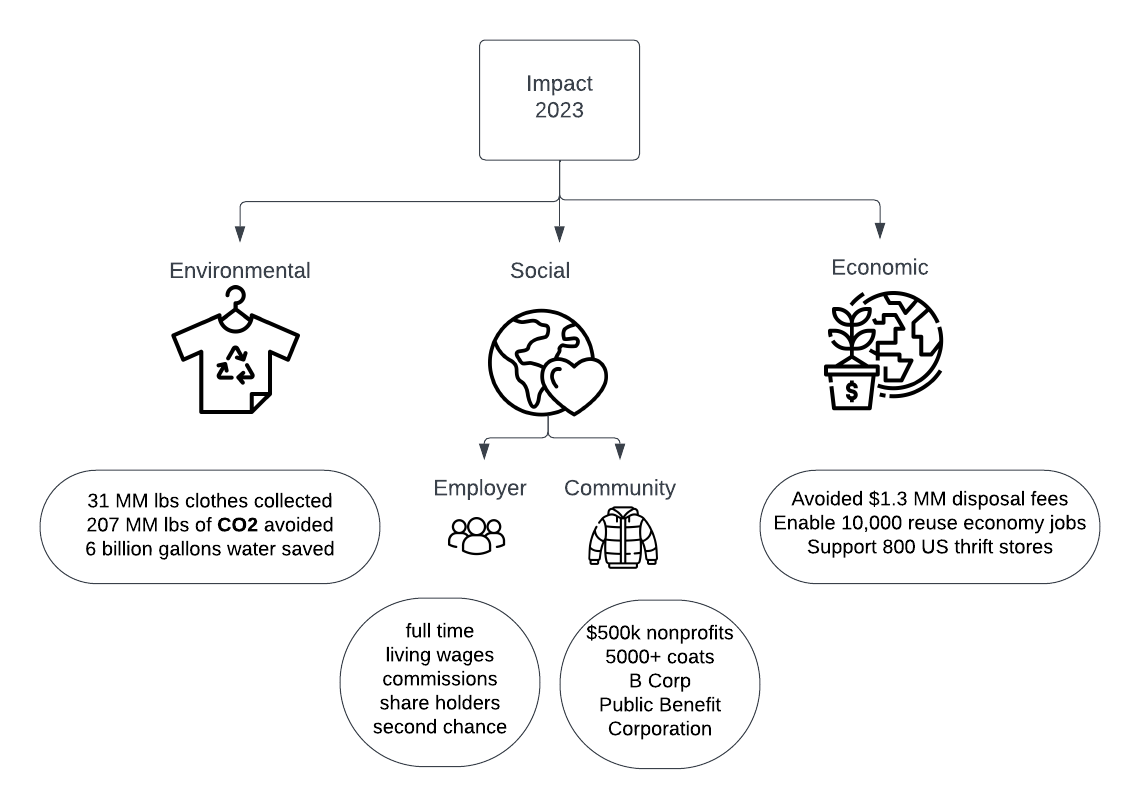 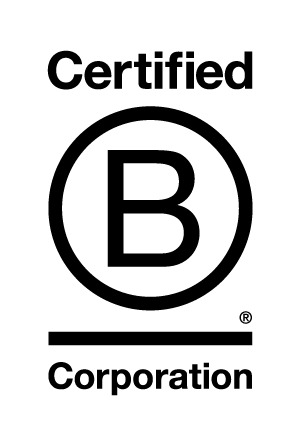 Textile Waste Problem
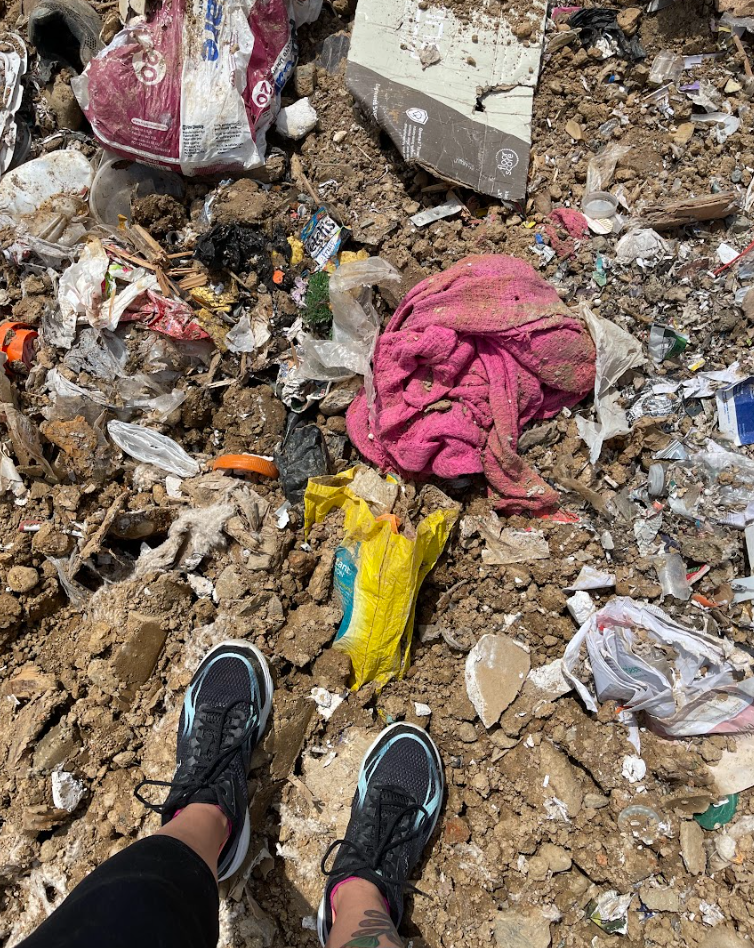 In the US, we discard 104 lbs textiles per person per year (EPA, 2018)
Per capita, textile waste grew 55% between 2000 and 2018 (NIST, 2021)
Textile production reached ~100 MM metric tons in 2020, ~2x in last 20 years (Niinimaki, 2020)
More than half fast fashion produced is disposed of in under 1 year (RRS, 2020)
85% ends up in municipal waste stream (EPA, 2018)
May 2023, MD landfillPhoto Credit: Helpsy
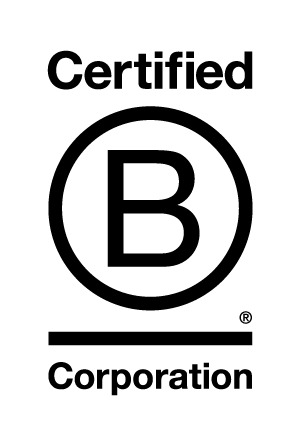 Textiles are the Fastest Growing Waste Stream
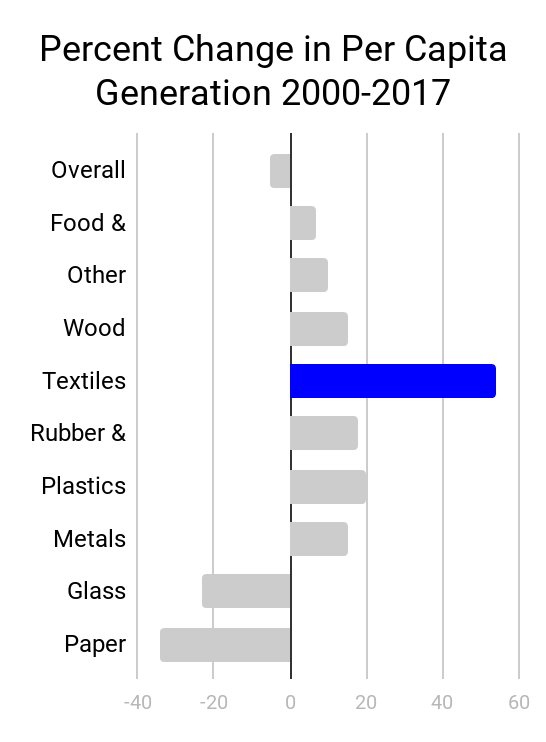 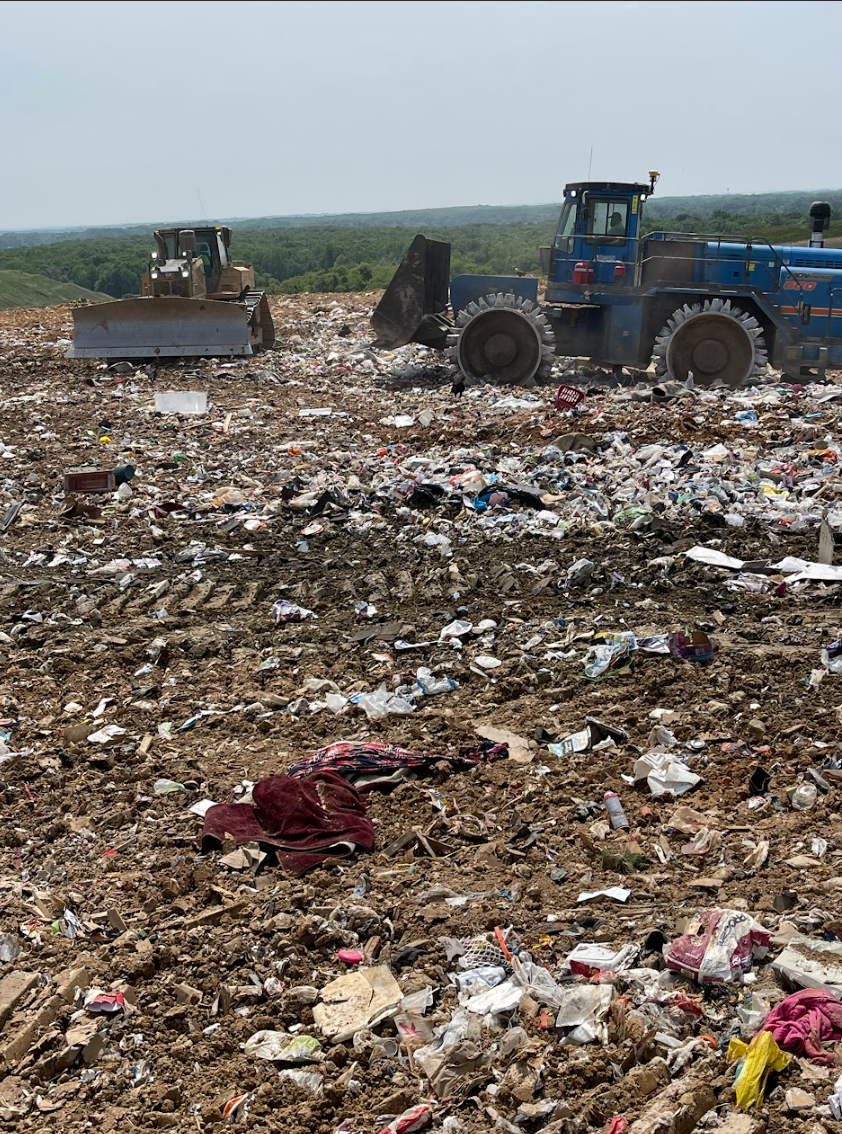 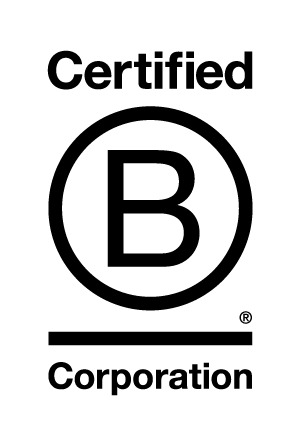 Source: EPA    From 2000-2017, % Change in Per Capita Generation
[Speaker Notes: https://docs.google.com/spreadsheets/d/1e6D3VjciZmJyk6AOoSzOnZN72dFEjlRDKuPoPyyEz3Q/edit#gid=1310286399 ←- fresh data 2022 tab
Add hyperlink of EPA report https://www.epa.gov/facts-and-figures-about-materials-waste-and-recycling/advancing-sustainable-materials-management ←- EPA report
https://docs.google.com/spreadsheets/d/17pO5OTNILGg0gm9L5CQDq6V-Ic4GozsFwqz-J0Aiv6U/edit#gid=995712486 ←- for waterhttps://drive.google.com/drive/u/0/folders/1geg6GEaa6WUb5VnEtFIGt_cEnmxx7Twz ←- for tipping fee]
Textiles are 6% of Municipal Waste
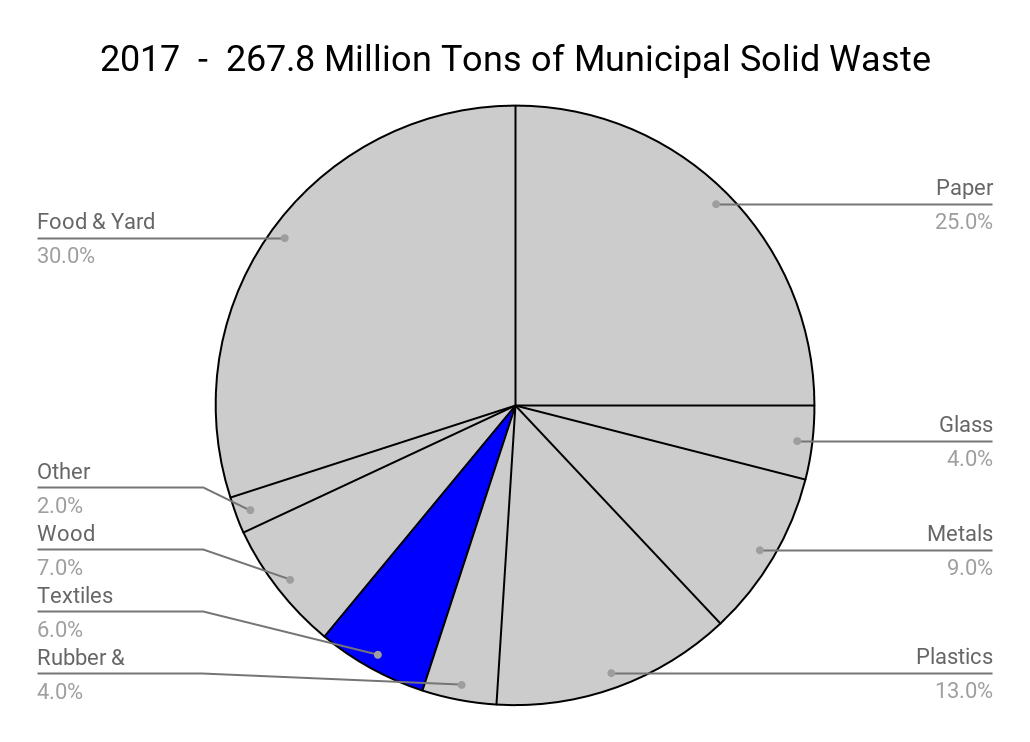 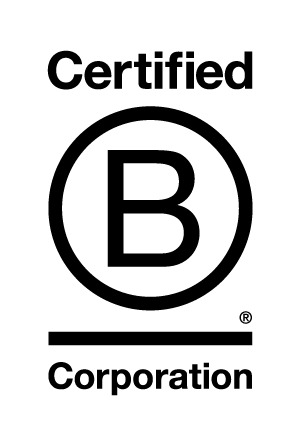 Source: EPA
[Speaker Notes: EPA Advancing Sustainable Materials Management]
Helpsy Operates 3 Lines of Business
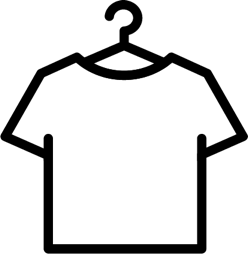 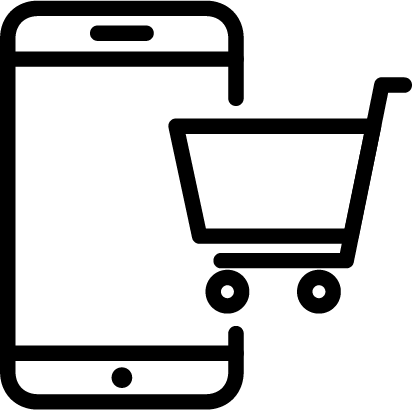 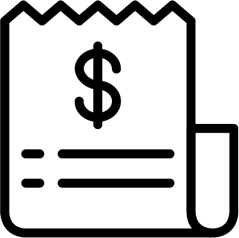 Collect  
31 MM lbs/yr
1,200 locations
10 states
Source  
Proprietary sorting techSupply 6,000 thrift stores and resellers
Trading  
12 MM lbs/yr brokered 
Used clothes, shoes, toys, household items
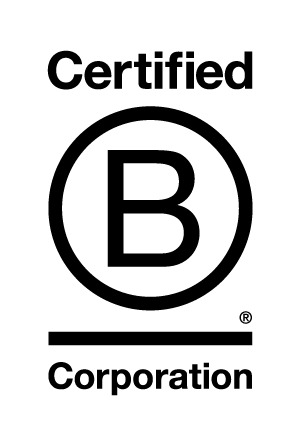 ‹#›
Helpsy Collects From 1,200+ Locations in 10 States
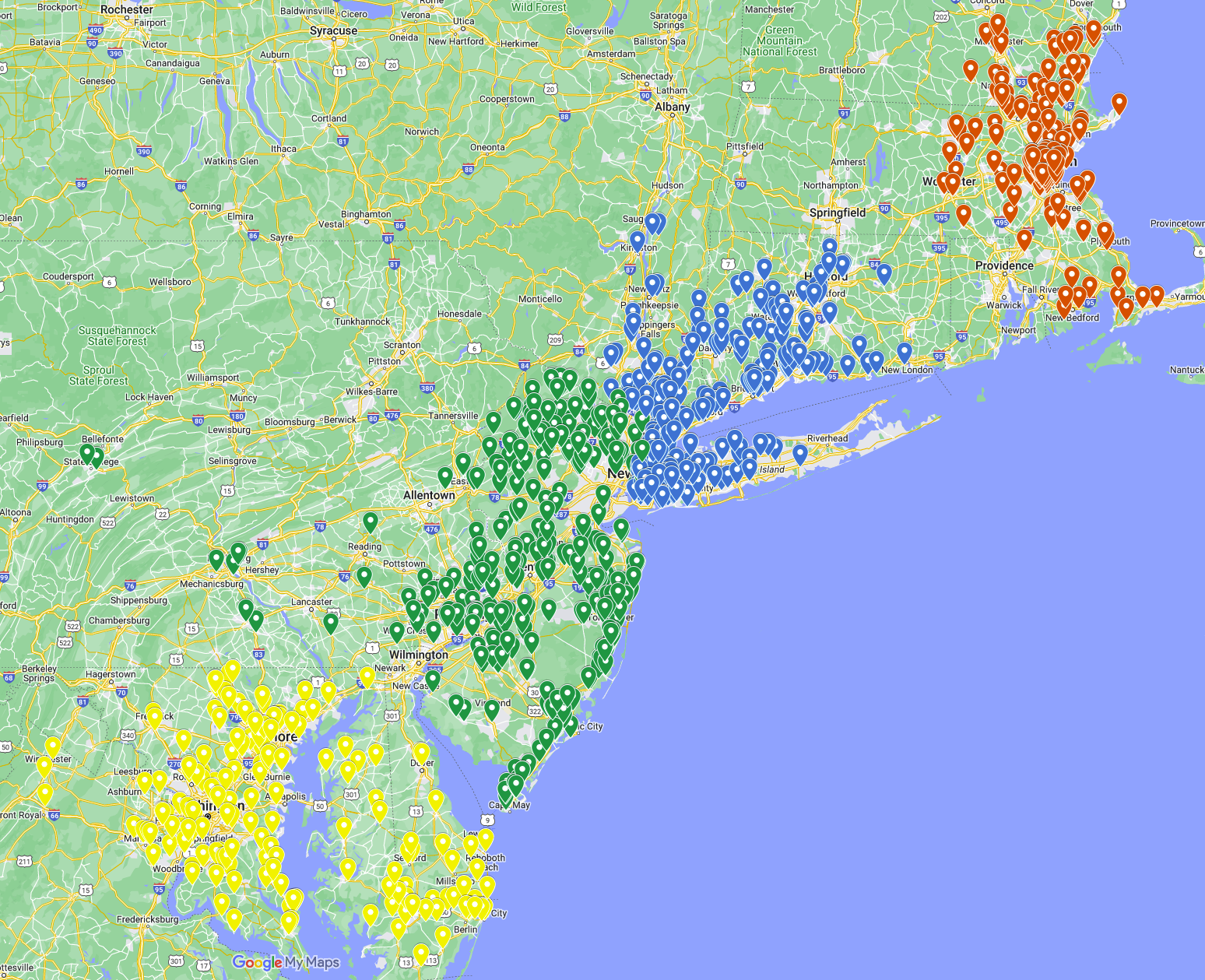 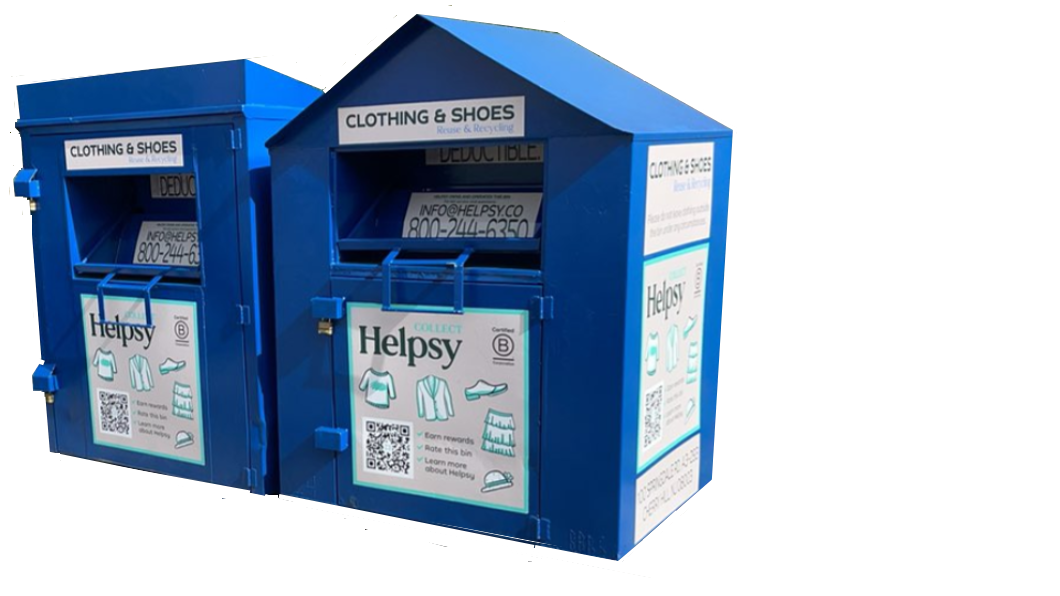 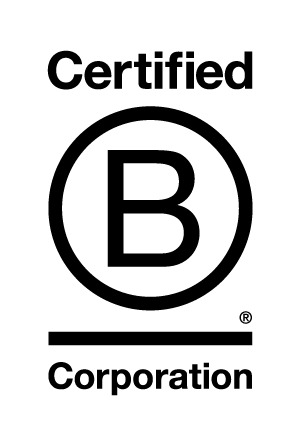 Clothing Collection Methods
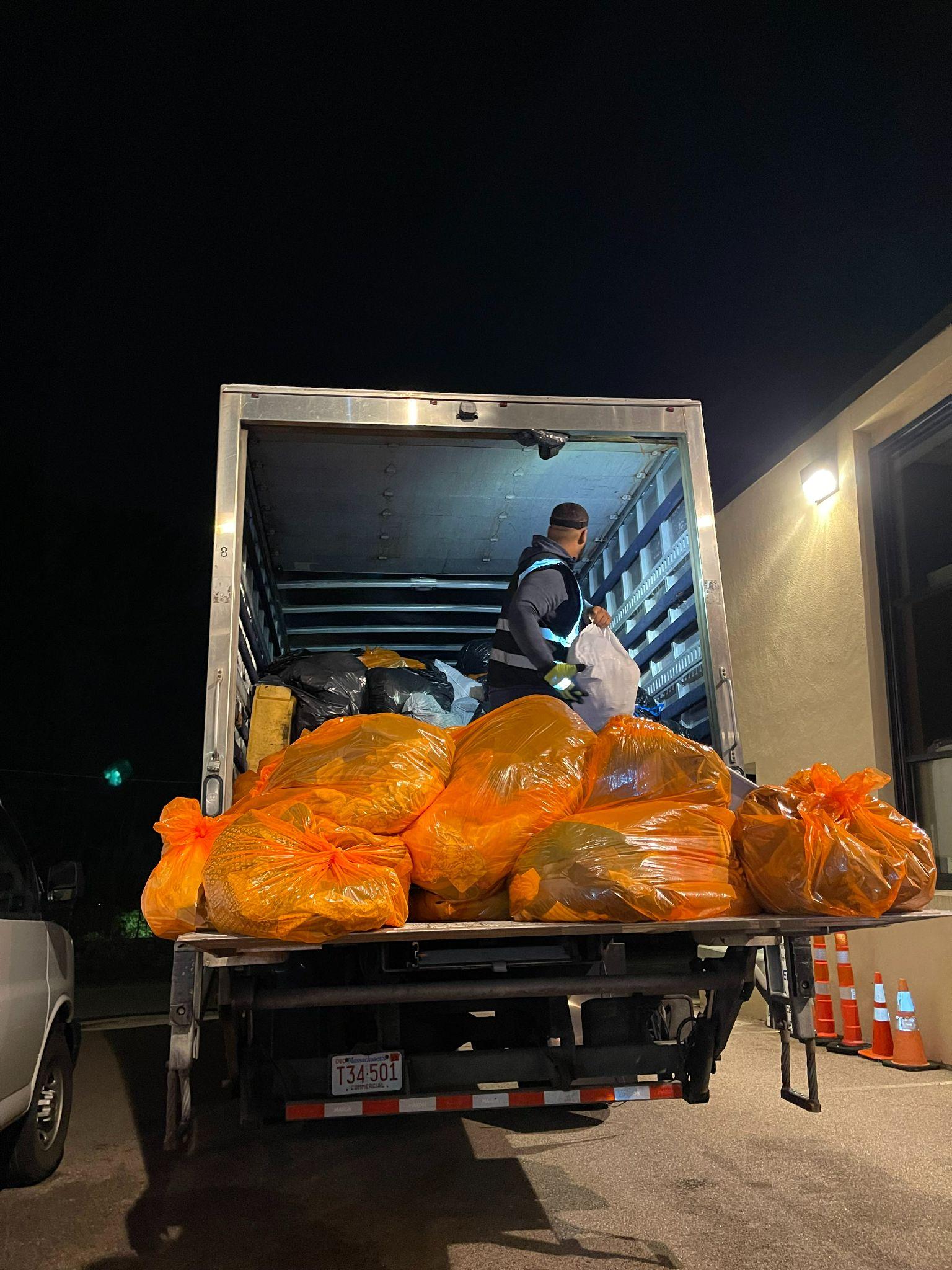 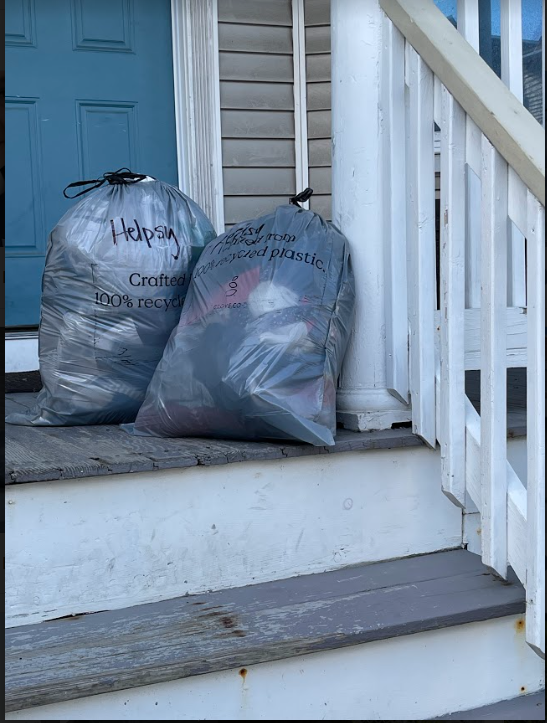 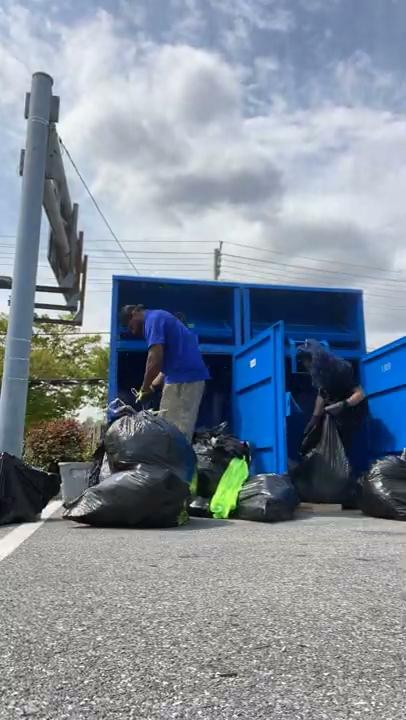 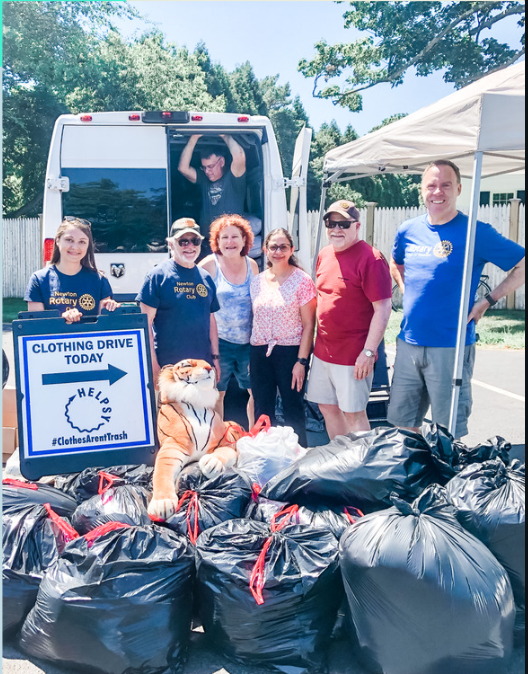 Clothing Drives
Fundraising opportunities for community organizations.
Thrift Stores
Pickup of excess or unwanted clothing + sell curated inventory
Bins
The classic collection method.
Home Pickups
Free service offered in select municipalities.
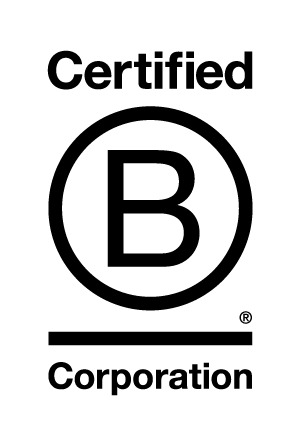 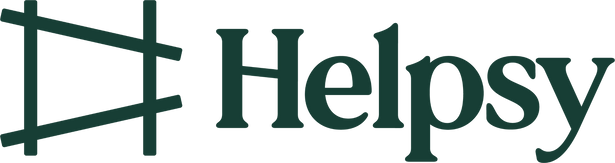 Helpsy Source: Supplying Branded Inventory
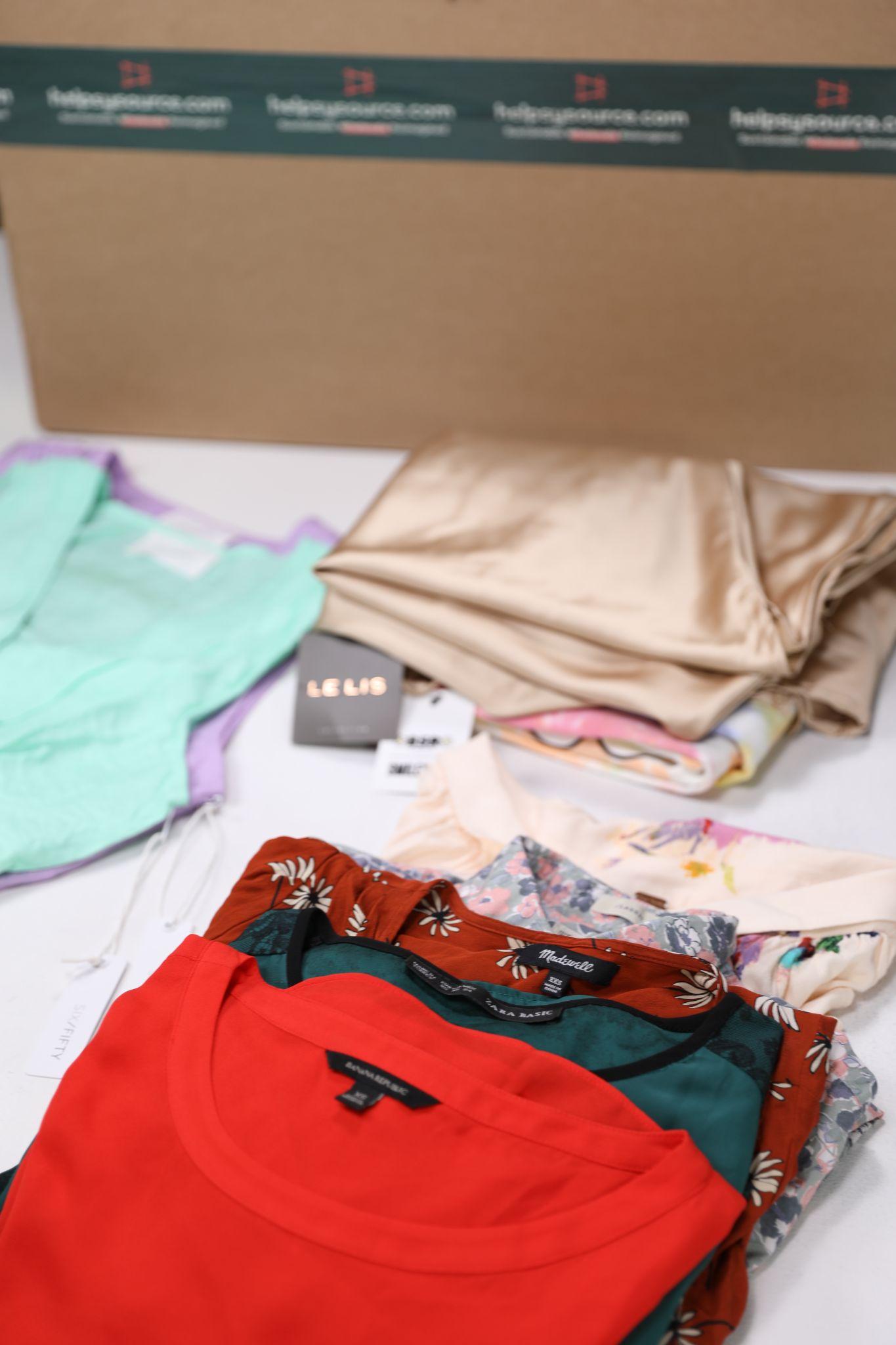 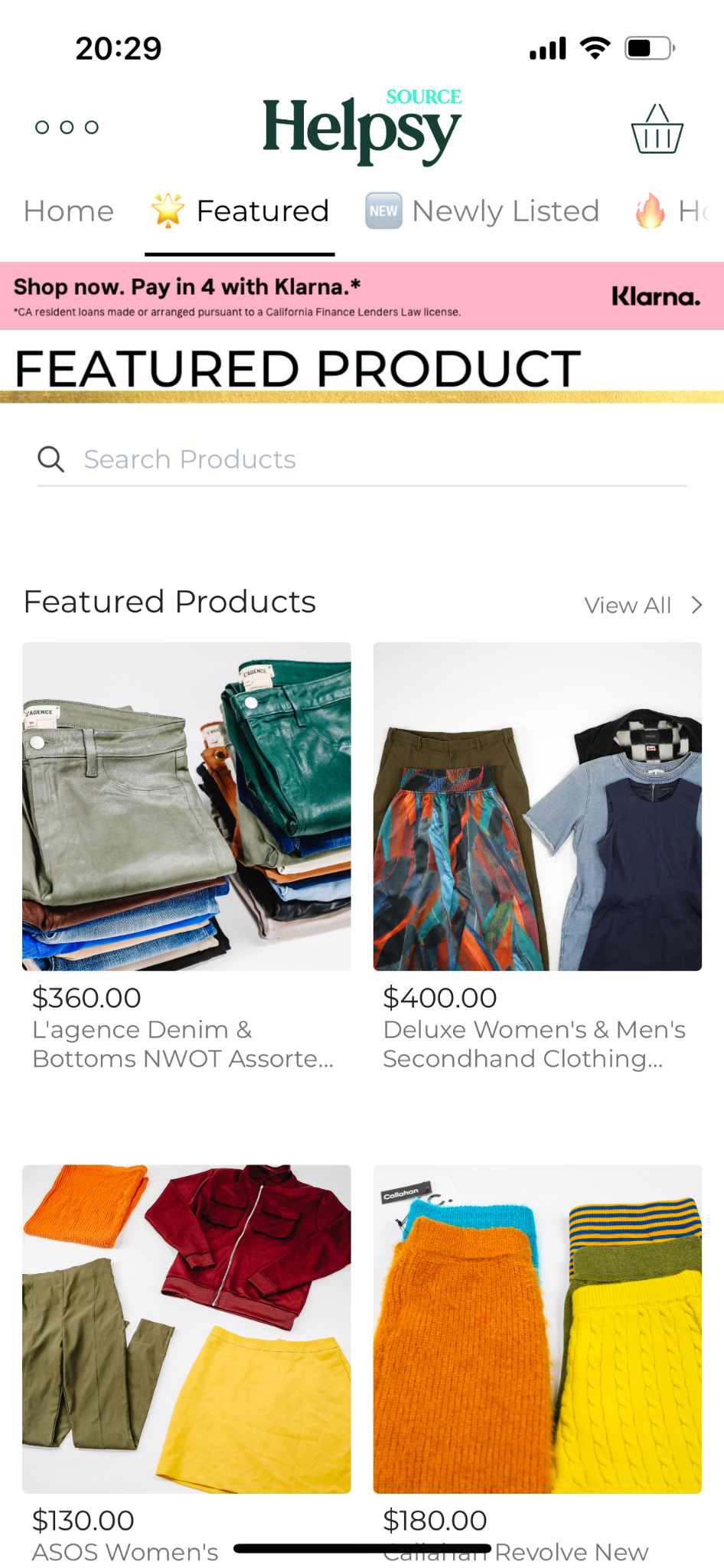 We use proprietary technology to sort clothes by brand and condition.Our tech provide rich brand and damage data.
We provide thrift stores and resellers inventory by brand and condition.
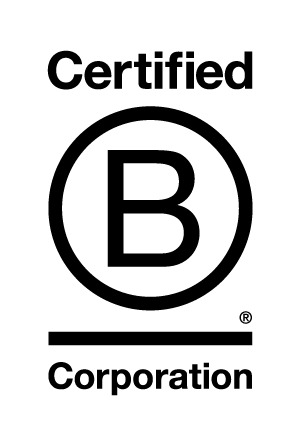 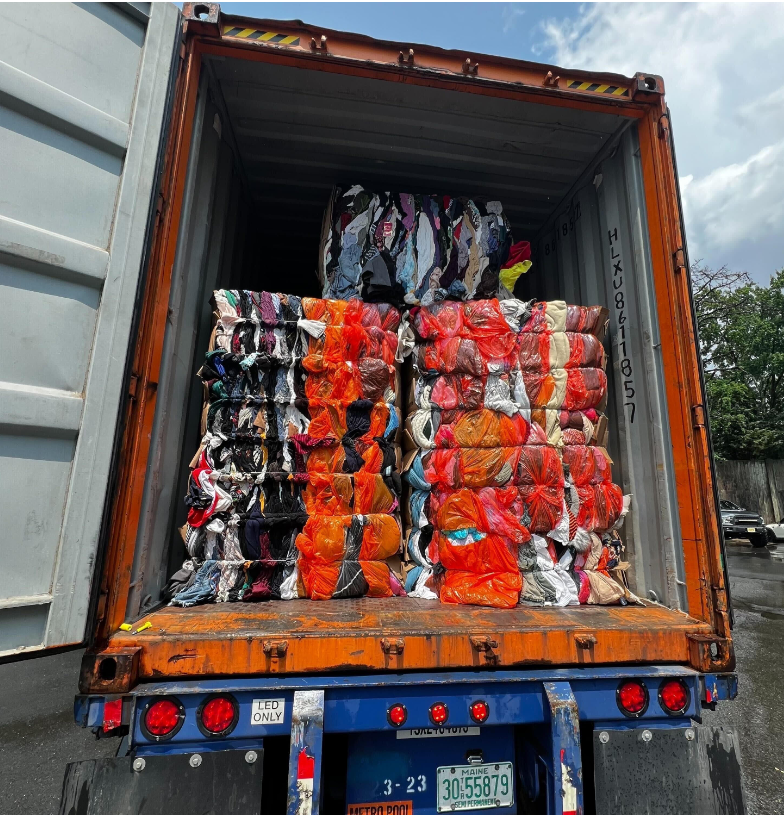 Helpsy Trading
Helpsy buys millions of pounds of used goods from large thrift stores, smaller collection companies, and wiper rags manufacturers.
We sell to clothing sorters, secondhand sellers, and industrial users.
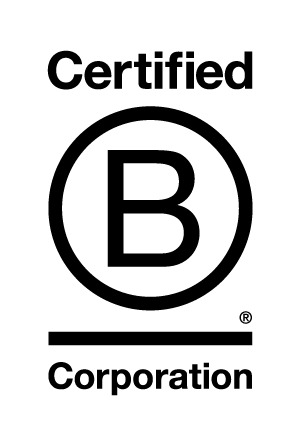 What Happens to the Clothes?
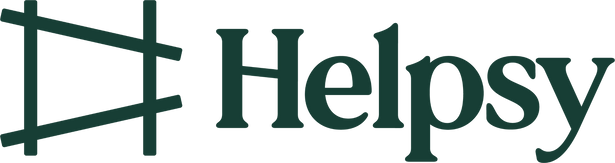 What Happens to Used Clothing?
85% end up in municipal waste stream (trash, landfill, incinerator)

However 95% could be reused as clothing or something else:
45% reuse apparel 			       30% wipers 			        20% insulation





 etc
 																						source: SMART, 2024
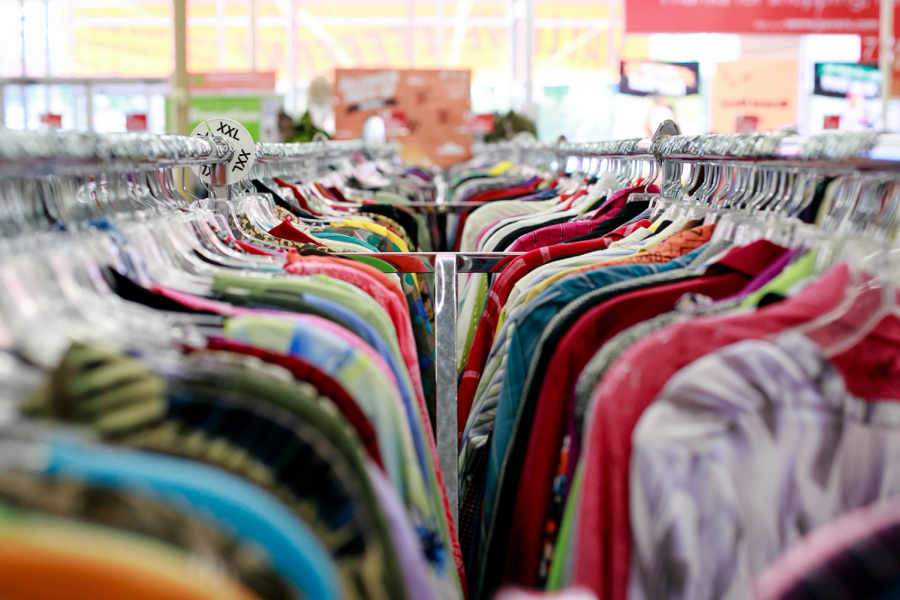 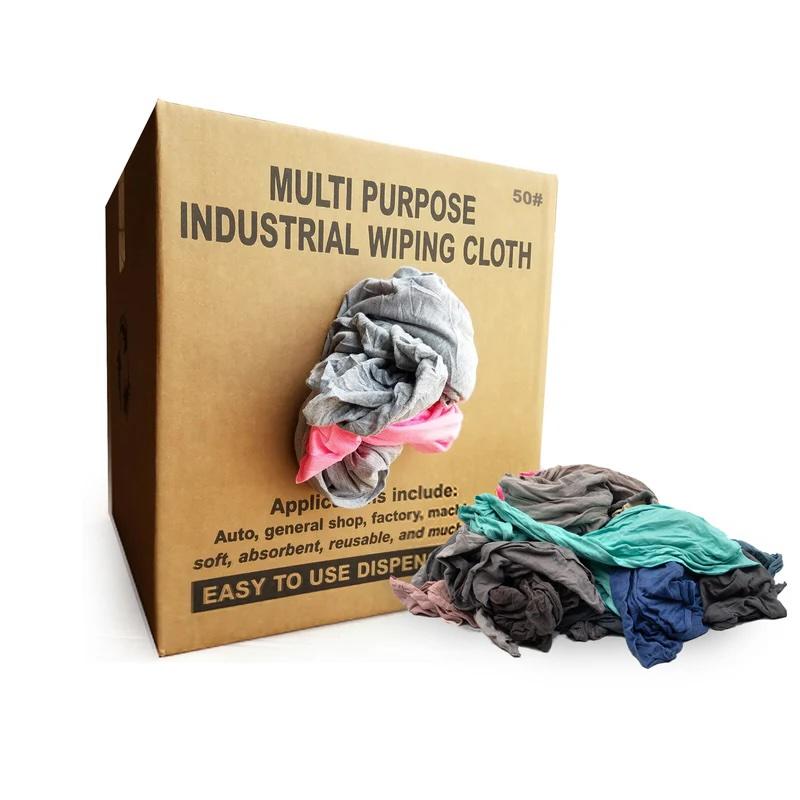 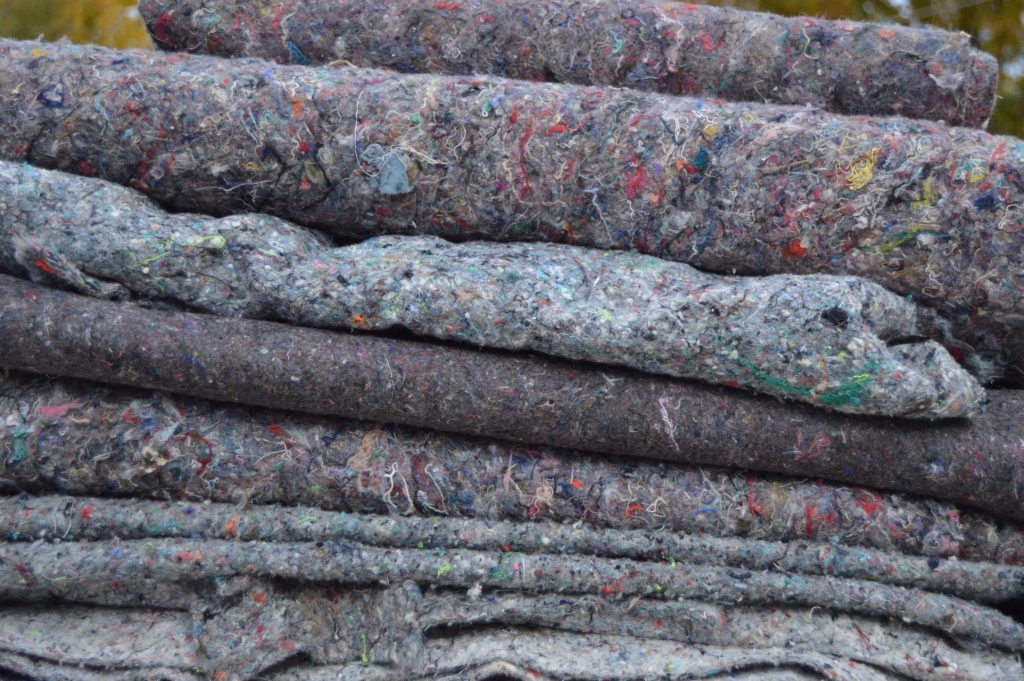 [Speaker Notes: NH, despite recent legislation, is still a trash importer]
Helpsy focuses on Reuse + Recycling
95% of the clothes we collect are sold for reuse or recycling.  5% unusable, contaminated
Of the clothes we sell, 90% are sold to bulk graders and thrift stores
While it’s a global market, Helpsy has many domestic partners and we have a history of buying back plus sizes and coats
A growing % is being sorted at our HQ in New Jersey
We’re establishing new pathways to support mechanical and chemical recycling
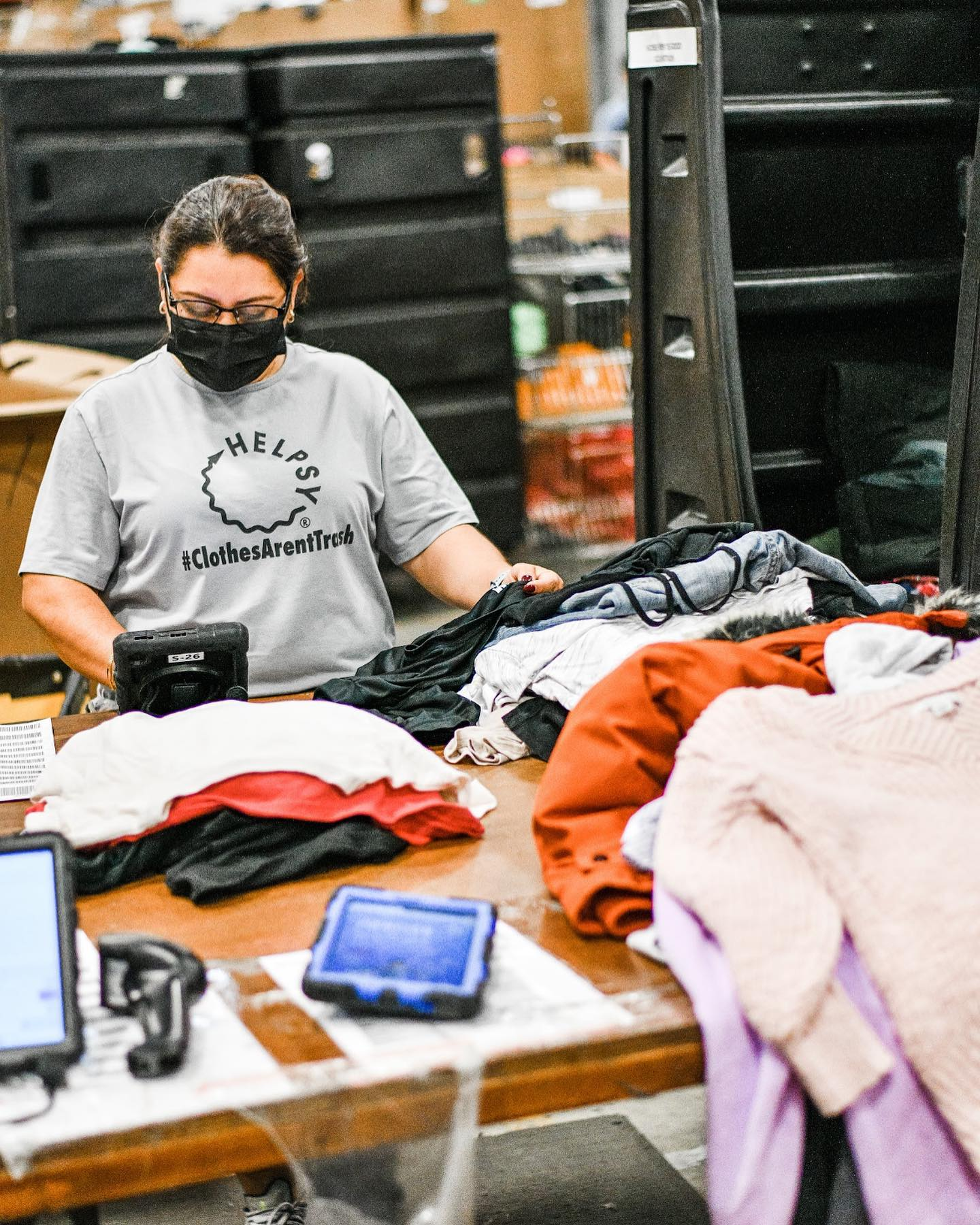 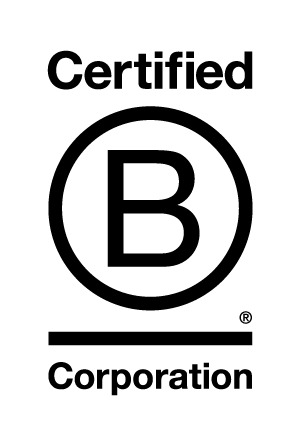 Source: SMART: Secondary Materials and Recycled Textiles
How We Sort
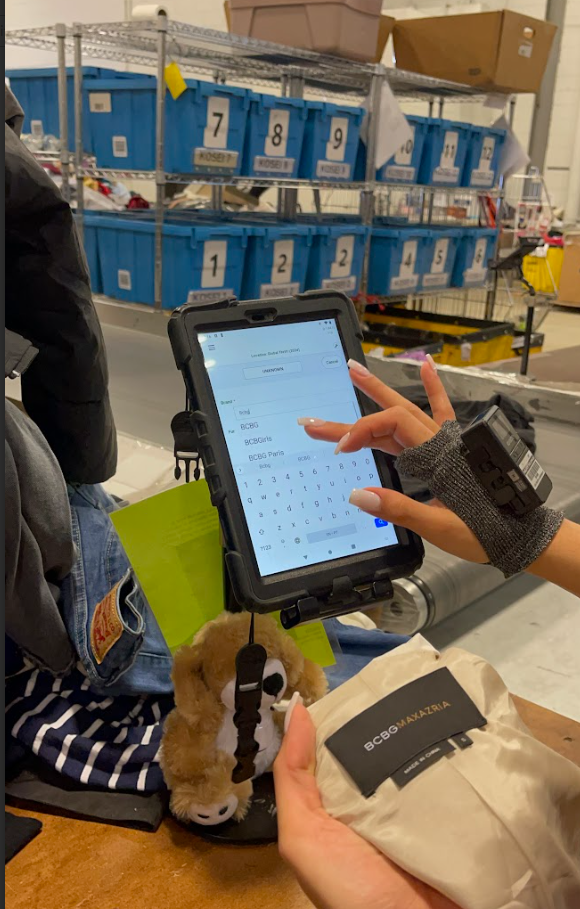 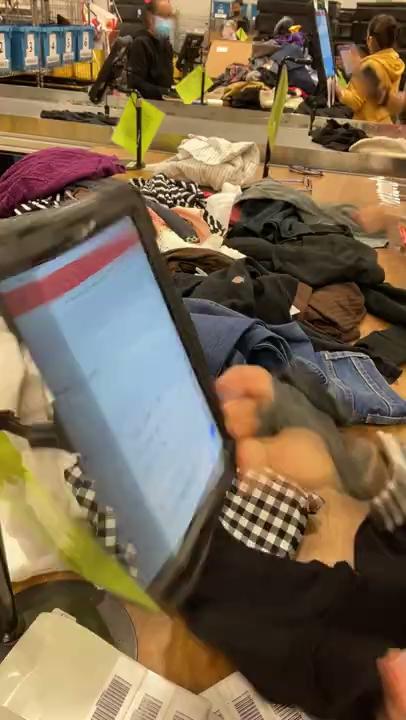 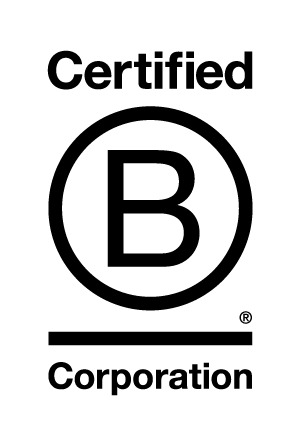 Thank you!
Any questions?
Please reach out to:nicole@helpsy.co
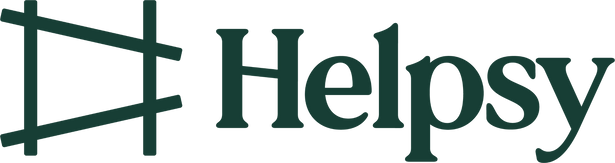 TODAY’s SPEAKERS








Nicole Pellegrino		David Keeling				Jeffrey Brown
Sr. Relationship Mgr.		Executive Director			BrandBuilders, LLC
nicole@helpsy.co		The Cylinder Collective		jeffrey@brandbuildersllc.com
917-238-2976			DavidKeeling@cylinderindustry.org	234-COMPOST
				414-630-9382				201-452-4636
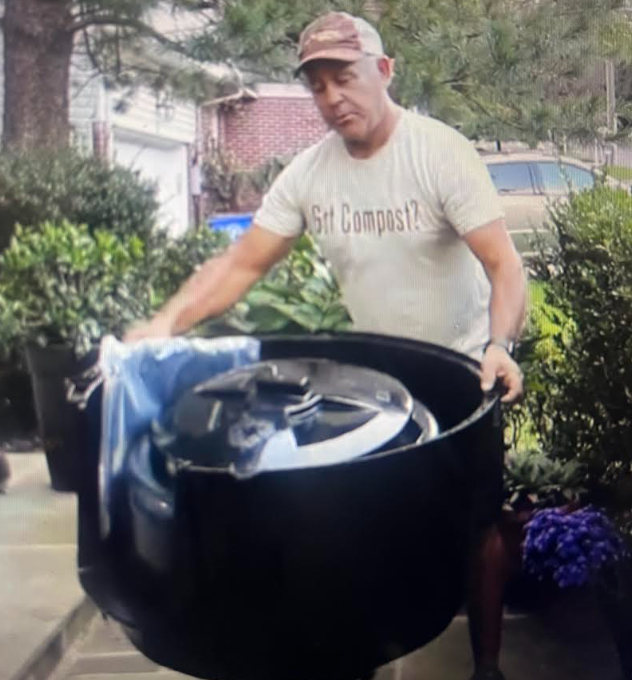 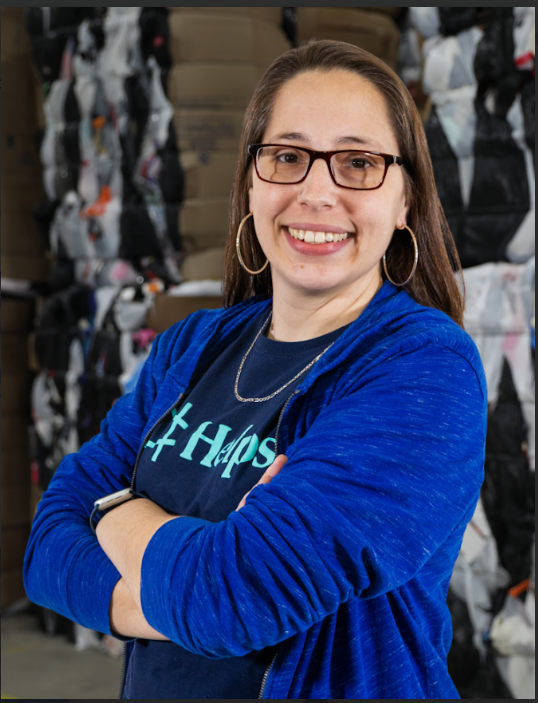 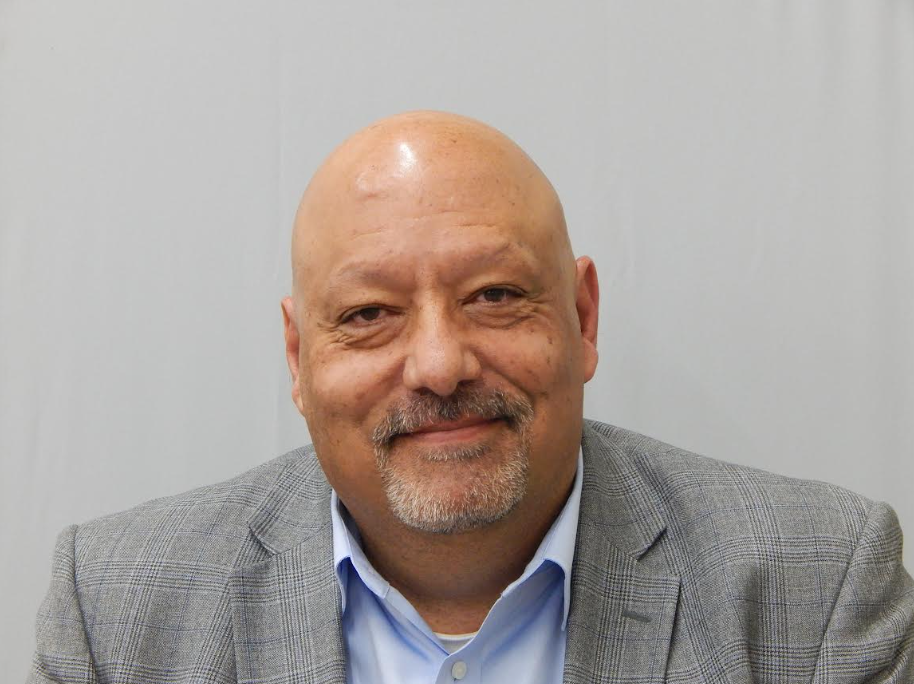 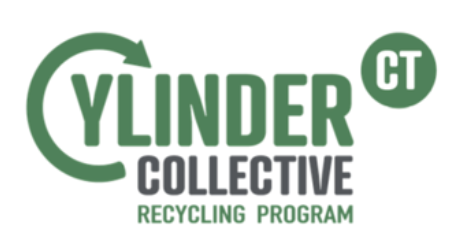 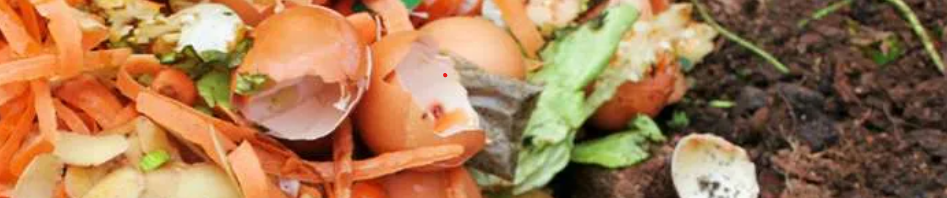 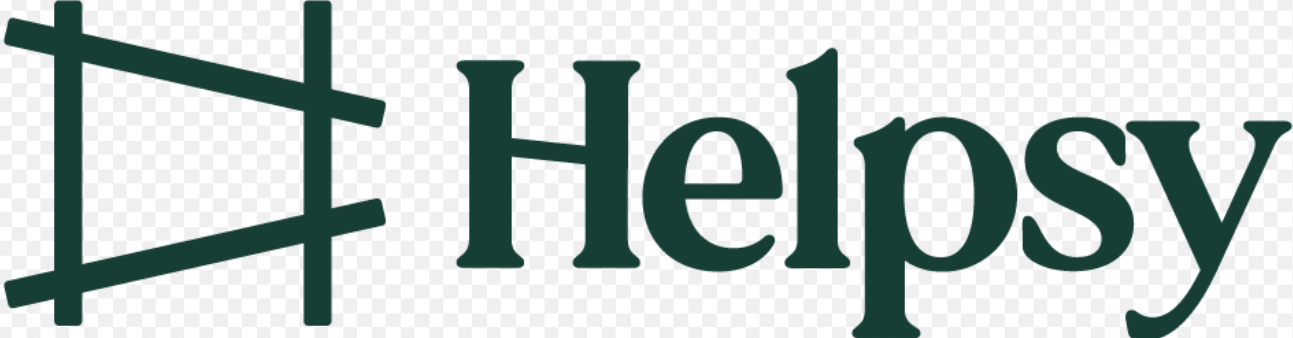 Additional Textile Recycling Option:
BAYSTATE Textiles – Cori Cea-Curry, cori.baystatetextile@gmail.com, 508-681-5651
Update on The Cylinder Collective Stewardship Program for Pressurized Cylinders in Connecticut
South Central Regional Council of Governments
Solid Waste and Recycling Zoom Meeting
January 6, 2025
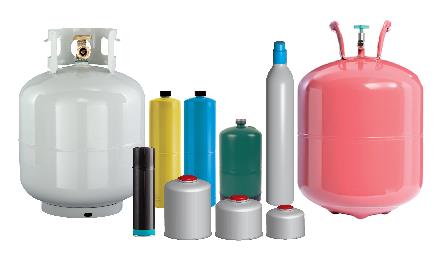 David Keeling
Executive Director
Pressurized Cylinder Industry Association/ 
The Cylinder Collective
414-630-9382 Mobile
DavidKeeling@cylinderindustry.org
www.cylinderindustry.org/
www.cylindercollective.org/
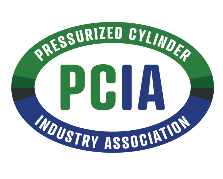 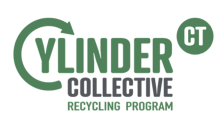 Milestones
Pressurized Cylinder Industry Association (trade association) and The Cylinder Collective (producer responsibility organization) incorporated.
Executive Director hired August 2024.
Voluntary parks pilot program conducted last two camping seasons. Third year will expand types of cylinders collected and come under TCC control. 
Hired State Program Coordinator to begin on February 3rd.
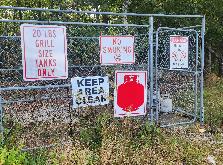 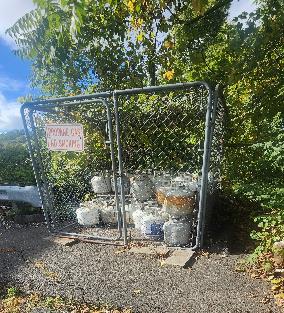 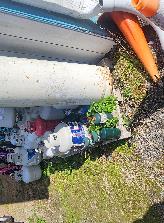 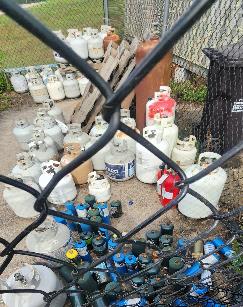 ‹#›
The Cylinder Collective Stewardship Program
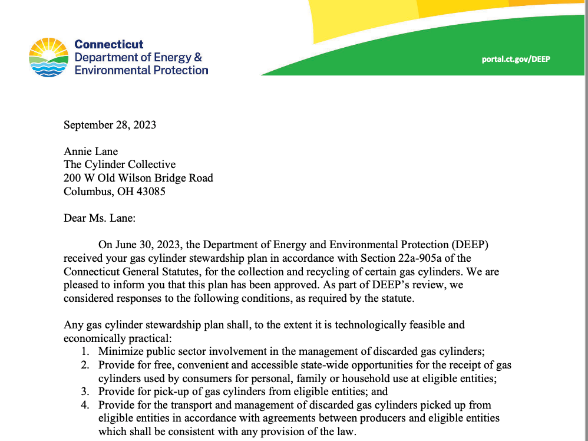 Plan was approved by CT DEEP on September 28, 2023.
First year concentrated on resourcing the organization, establishing systems, and outreach to key contacts.
Now, focused on producer recruitment, developing contracts with vendors, and securing collection sites. 
Future development of outreach and education program and materials.
www.cylindercollective.org/
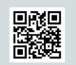 ‹#›
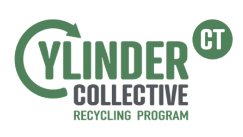 Participating Producers
Connecticut’s extended producer responsibility (EPR) law for gas cylinders CT Public Act 22-27 and the amendments passed into law by CT Public Act 24-133 required producers to join an approved cylinder stewardship program by 
October 1, 2024
The list below includes producers participating in The Cylinder Collective as of October 21, 2024.
Worthington Industries Inc.   		7. BSD Trade LLC (jo Chef)
Johnson Outdoors Inc.			8. Liberty Mountain Sports, LLC	
YSN Imports LLC dba Flame King		9. Cascade Designs, Inc.
GSI Outdoors, LLC		                 10. Sterno Group			
Manchester Tank & Equipment Co.	                 11. Snow Peak USA
The Coleman Company, Inc.	                 12. Unique Industries, Inc.		              For Information on brands:
									                            visit
									          www.cylindercollective.org/
Representation by The Cylinder Collective is open to all pressurized cylinder producers.		      
Two other program plans from Sodastream and Propane Gas Association of New England (PGANE) were approved by CT DEEP. The Cylinder Collective plans to collaborate with the other gas cylinder programs.
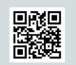 ‹#›
In Scope / Exclusions
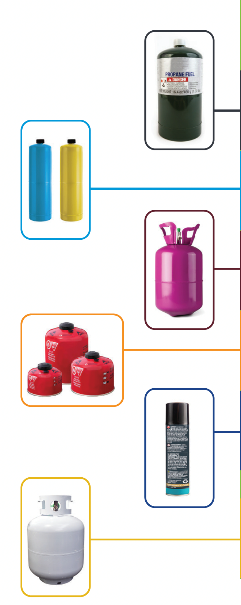 In Scope:
all refillable and non-refillable types of designated cylinders (with a water capacity between 0.5-50lbs) that participating producers supply into Connecticut
Plan will adjust if new members subscribe (e.g., refillable and non-refillable CO2 cylinders)
Exclusions:
Supplied to industrial, commercial and institutional consumers and pressurized cylinders
Containing oxygen, refrigerants, acetylene, hydrogen, ethylene and foam adhesives 
Fire extinguishers
Water capacity of under 0.5 lbs or over 50 lbs
‹#›
Collection System
Collection system will rely on various locations:
Municipal drop off sites/events 
Transfer stations/recycling facilities 
Campgrounds – public and private campgrounds
State parks – 12 state parks w/ overnight, 2 state forests w/ overnight 
Possible future pilot at retail locations
Where collection gaps exist, the program will explore options in those geographic areas 
Collection sites would be required to meet program operational standards, e.g., 
Compliance w/ reg. requirements for collection, handling & staff training
Secure storage
Record keeping 
No charge for residents to drop off cylinders
Collection services will be monitored to identify:
Best practices that could be adopted by other collection sites
Geographic areas that would benefit from additional collection service
Collection sites that are not used by residents.
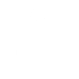 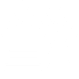 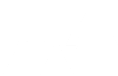 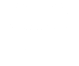 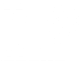 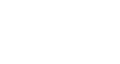 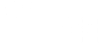 DISPOSAL & 
RECYCLING
FACILITY
MUNICIPAL
DROFF-OFF
TRANSFER
STATION
PILOT AT
RETAIL
HHW EVENTS
STATE
PARKS
CAMPGROUND
‹#›
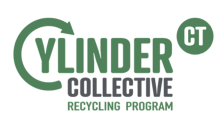 Pick-up, Transport & Management
Agreements will be established with licensed transporters and processors.
Transporters and processors will be required to meet program operational standards including timely pick-up services, tracking of materials and compliance with regulatory requirements.
Collection sites will be serviced by transporters either on a regular schedule or an on-call basis, as appropriate for a specific collection site.
TCC CT Program Coordinator will be responsible for coordinating on call pick up schedule.
Refillable pressurized cylinders delivered by residents to a program collection location will be transported to a facility where:
Cylinders will be inspected, recertified, refilled, and returned to the exchange system / other reuse opportunities; or 
If a cylinder cannot be recertified, the residual gas and cylinder will be properly managed.
Empty non-refillable cylinders will be transported to a facility where the residual gas and cylinder will be properly managed.
‹#›
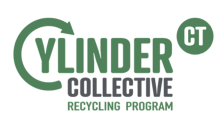 Promotion & Education
Focus on the following objectives:
Increasing awareness of how to properly manage pressurized cylinders;
Encouraging the use of the 20 lb. refillable cylinder exchange system; and
Influencing behavior change to manage non-refillable pressurized cylinders through delivery to the program collection network. 
Education and outreach to engage Connecticut residents will be provided through communication tools such as:
Program website that provides a central hub to educate consumers on why, how, and where to recycle cylinders accepted by the program. The website will include a list of searchable collection locations by address and zip code that will be regularly updated to ensure timely, accurate information for consumers. Search-engine optimization (SEO) will make the website more visible on search engines like Google, and the website address will be featured prominently in communications. In addition, the website will include program annual reports.
Print materials, including messaging and graphics that can be used in brochures, fact sheets, backgrounders, fliers, signs and posters at partner locations (e.g., state parks, municipal and retail locations)
Development of The Cylinder Collective logo that could be used by members as part of product labels to assist with messaging.													
			   www.cylindercollective.org/
‹#›
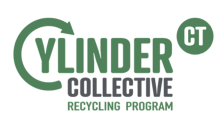 Performance Goal
A performance target for refillable cylinders has not been proposed as it is not possible to determine the percentage of cylinders not returned through the exchange system.
‹#›
Tracking & Measuring Performance
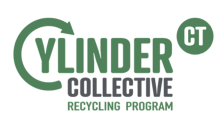 Proposed annual performance metrics for refillable and non-refillable:
# of collection locations by type (municipal, campground, park, retail) and # of special events in each county
# of refillable and non-refillable cylinders collected
# of refillable cylinders recycled/reused (i.e., returned to the exchange system and number sent to scrap metal recyclers) 
Tons of non-refillable cylinders sent to scrap metal recyclers 
Collection Rate (%) = [Tons of non-refillable cylinders collected / tons of non-refillable cylinders supplied to consumers] x 100
Diversion Rate (%) = [Tons of non-refillable cylinders recycled / tons of non-refillable cylinders supplied to consumers] x 100
‹#›
Questions and Feedback
Topics for Discussion:
Access to your municipal transfer stations and HHW collection facility and one day events restricted to only municipal residents?

Does your municipal transfer station have contract with, loyalty to, or receive payment from current 20 lb. propane tank vendor?
‹#›
TODAY’s SPEAKERS








Nicole Pellegrino		David Keeling				Jeffrey Brown
Sr. Relationship Mgr.		Executive Director			BrandBuilders, LLC
nicole@helpsy.co		The Cylinder Collective		jeffrey@brandbuildersllc.com
917-238-2976			DavidKeeling@cylinderindustry.org	234-COMPOST
				414-630-9382				201-452-4636
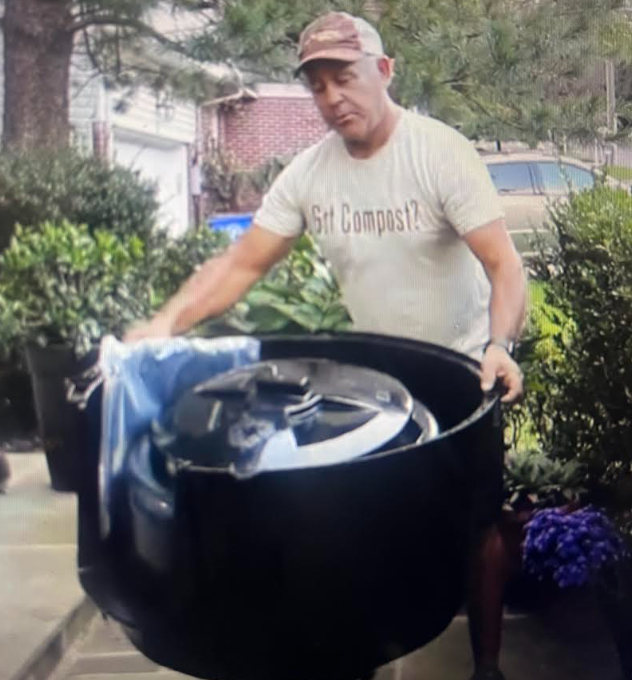 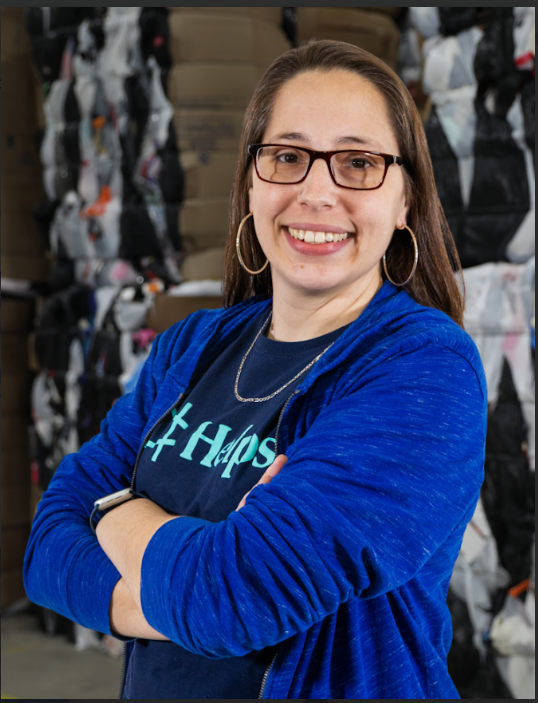 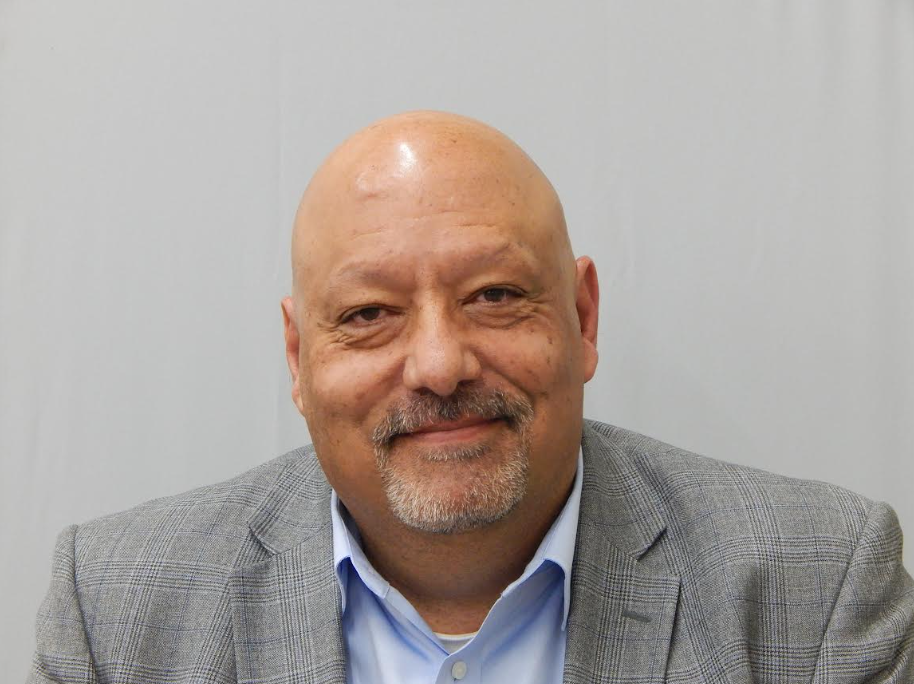 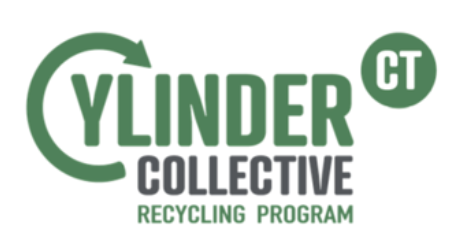 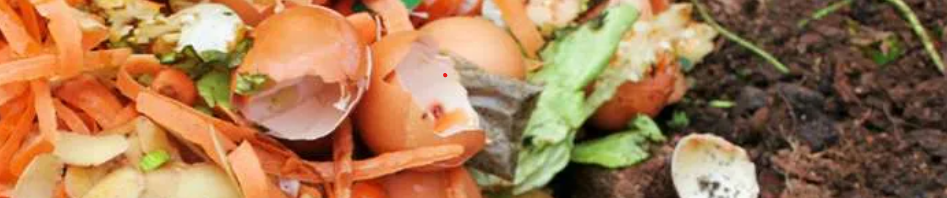 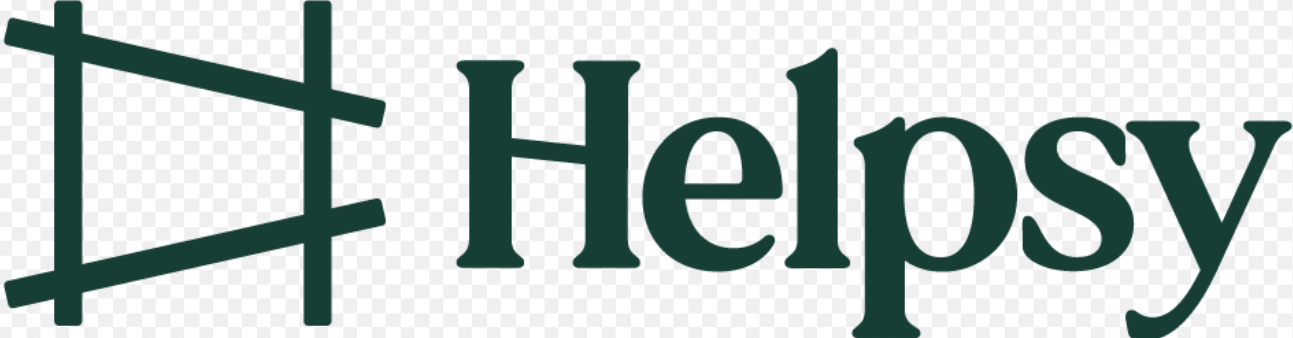 Additional Textile Recycling Option:
BAYSTATE Textiles – Cori Cea-Curry, cori.baystatetextile@gmail.com, 508-681-5651
Residents are willing to do it in their backyard
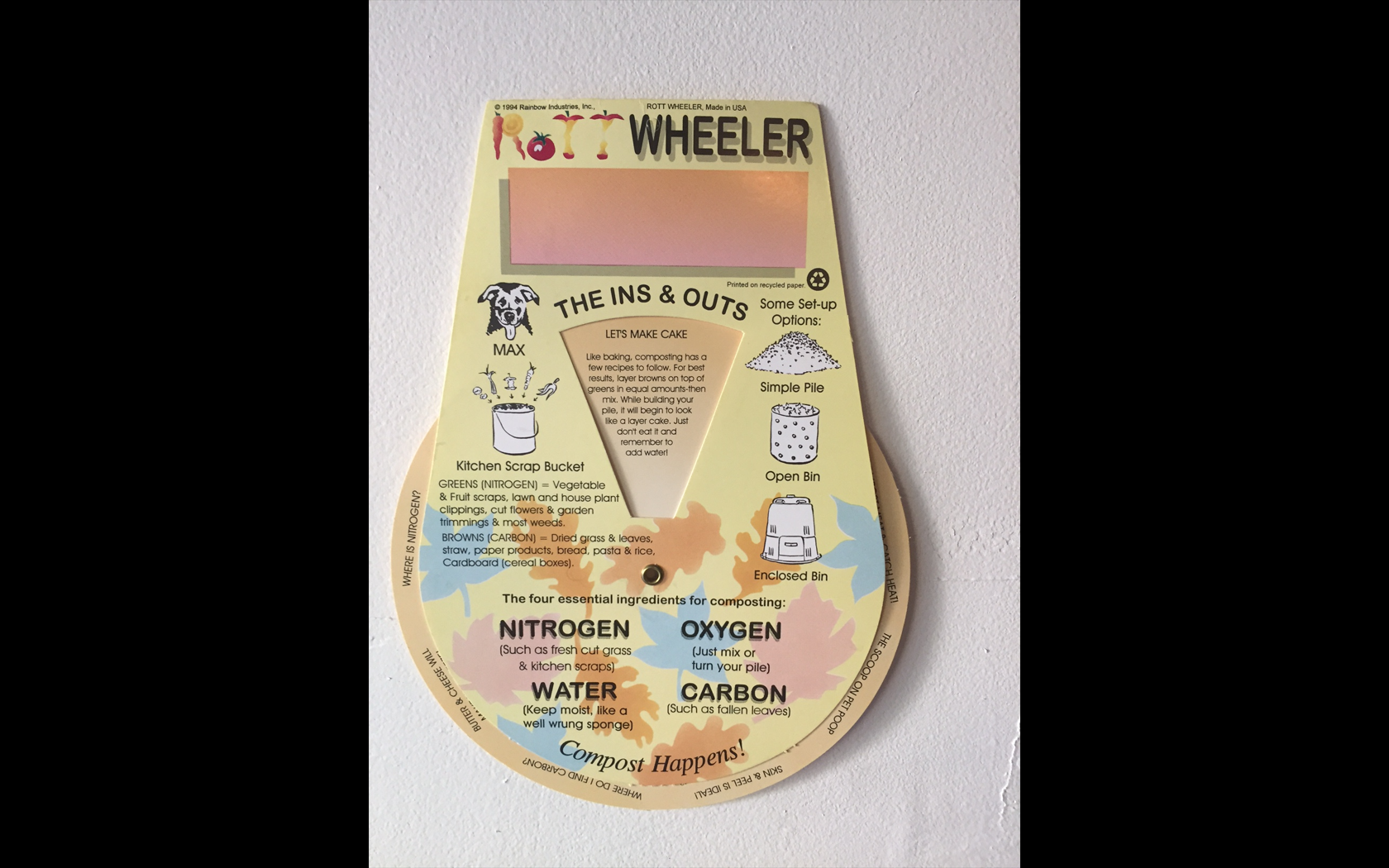 Leaders in Education – the key to a successful program
We include a custom poster with QR Code
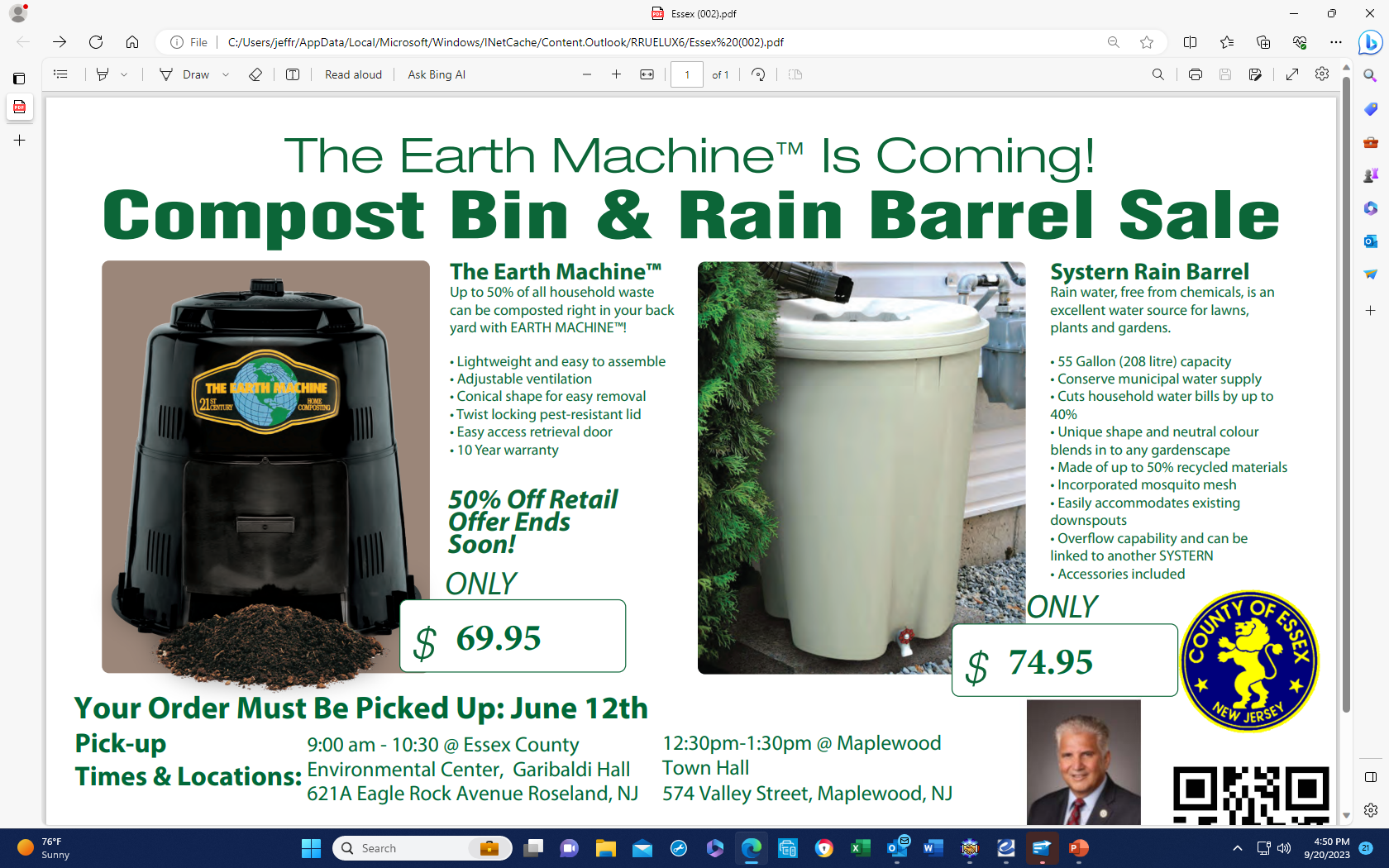 Just pick your items
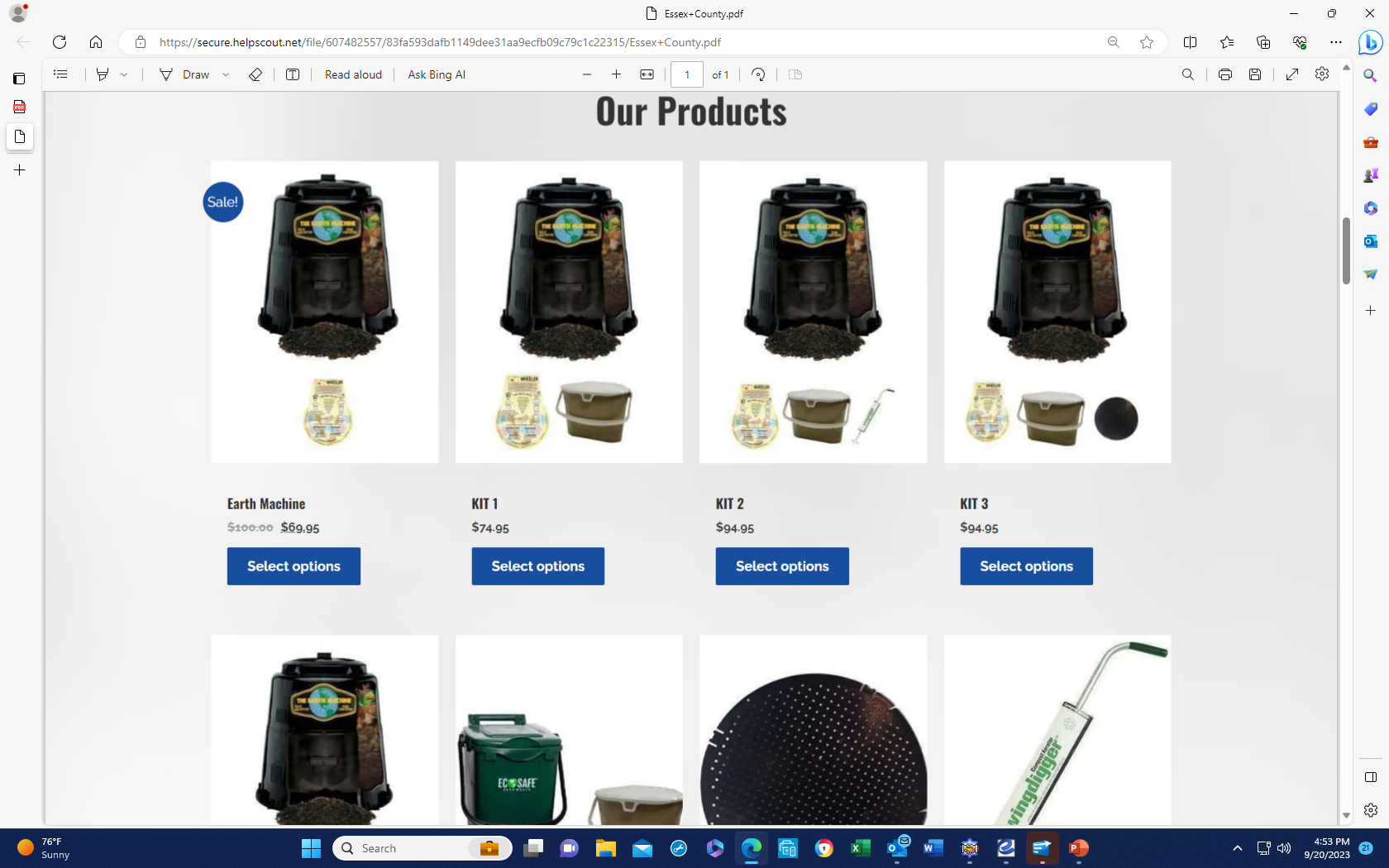 Much to choose from!
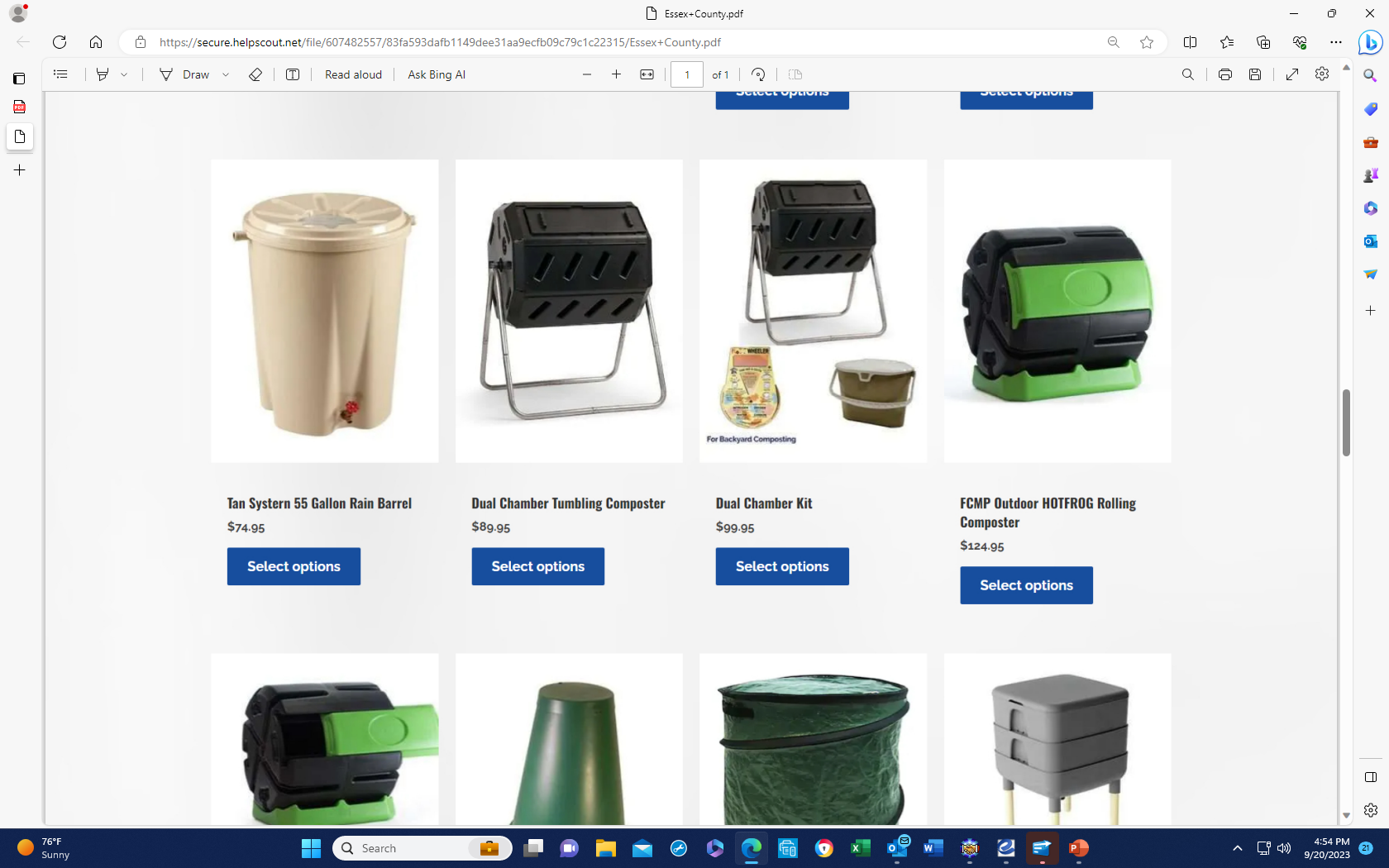 How to get started:
*Cost to build a custom store: $250.00, free with Grant sales (reduced prices)
*Timing: 1 week to build a store, should stay open for 6 – 8 weeks.
*Ordering: 20/pallet, 5 pallet minimum
CONTACT: Jeffrey Brown – P: 234-COMPOST
jeff@compostersale.com
https://compostersale.com
Erie County – 2,100 rain barrels & 600 composters were picked up in 1 day!
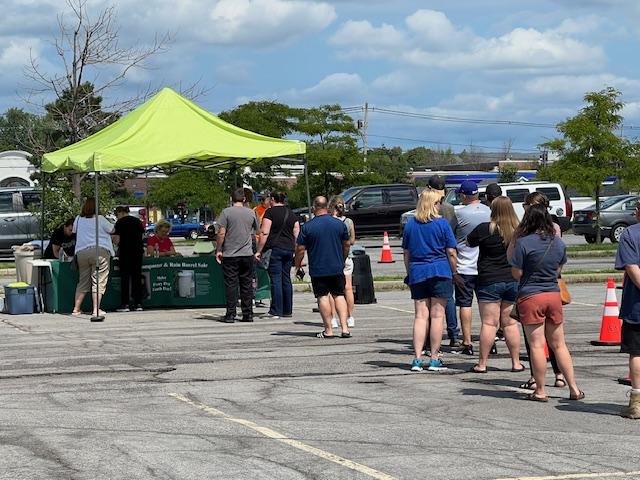 Erie County, NY August 26-27, 2,150 Rain Barrels & 600 Composters
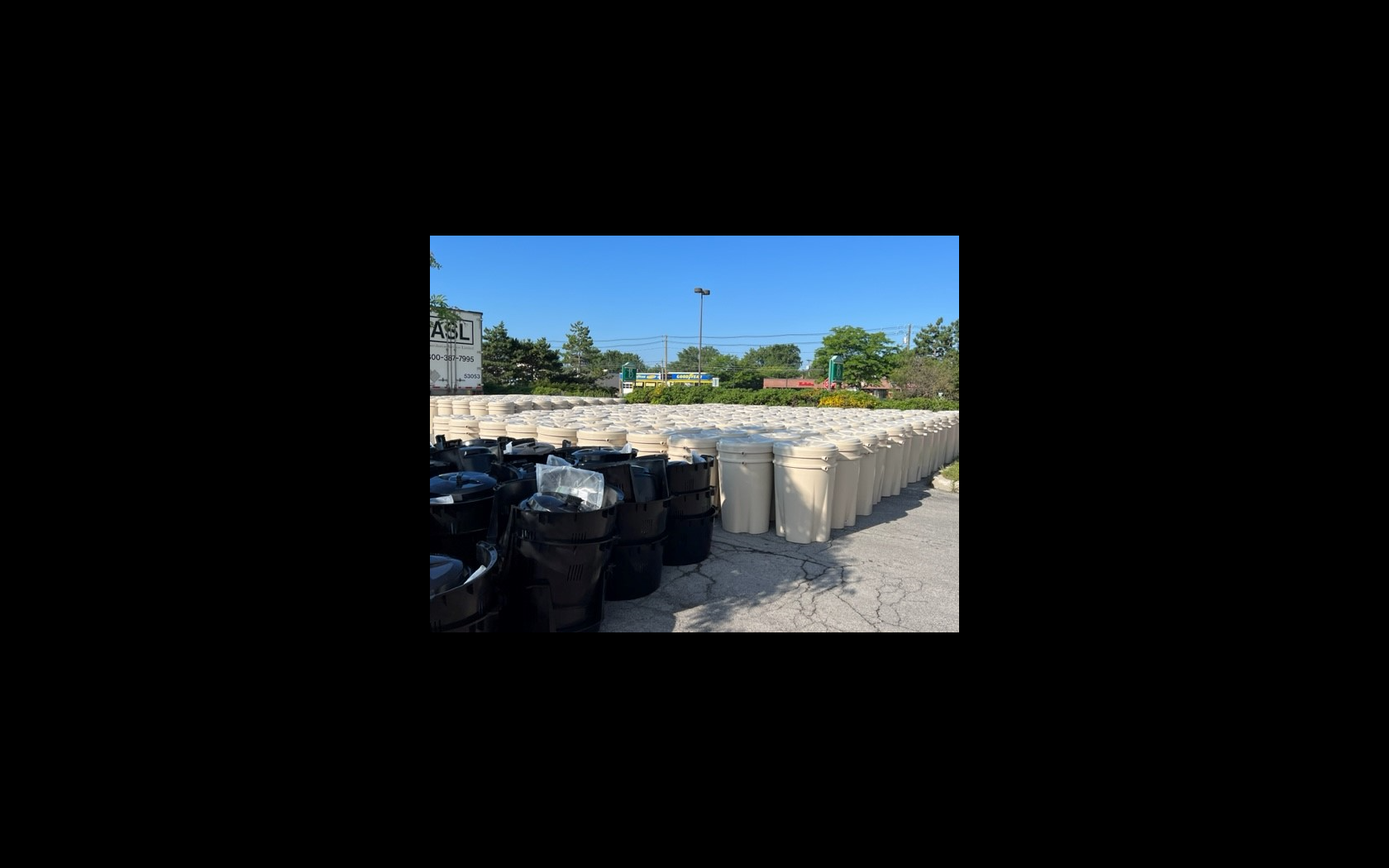 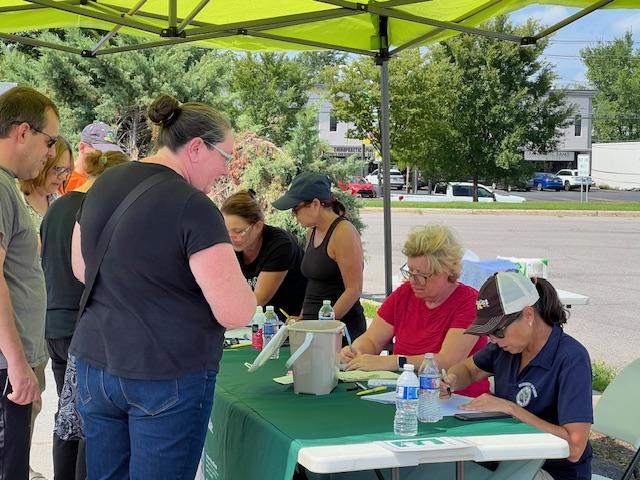 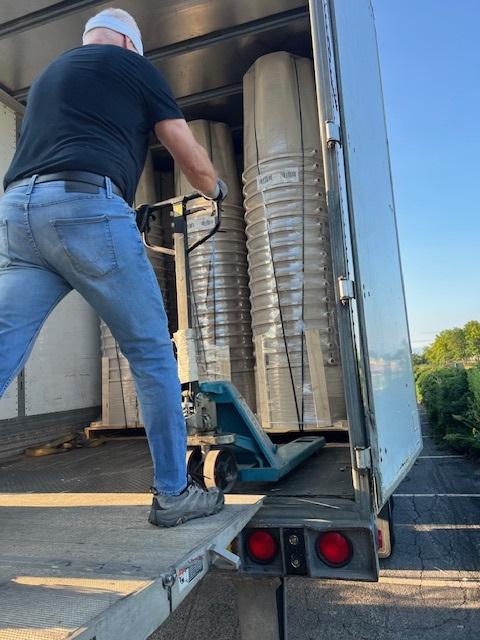 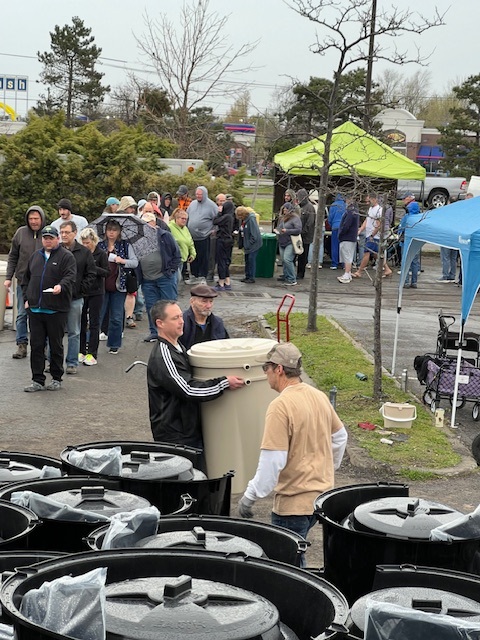 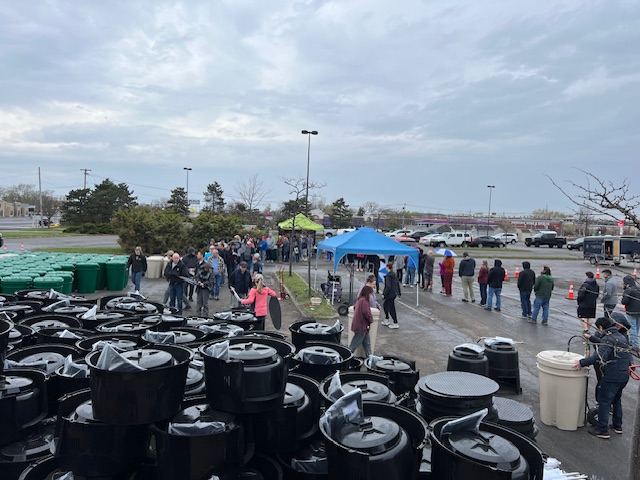 Ulster County, NY
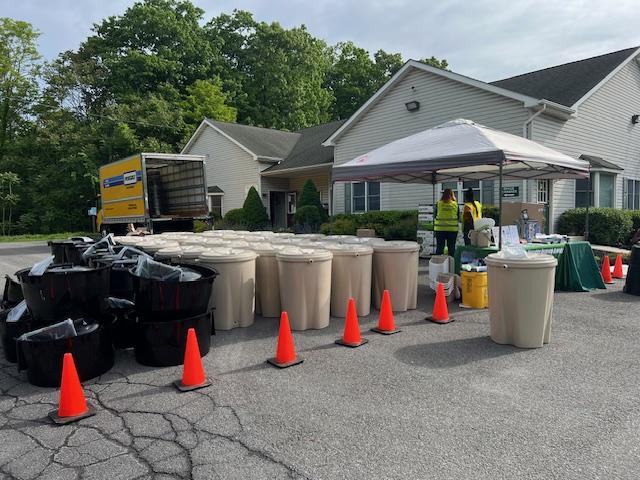 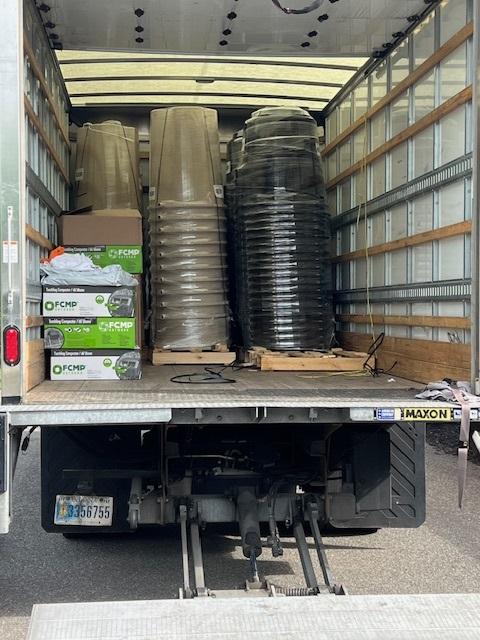 Organic Waste Diversion Backyard Composting
The Earth Machine
https://compostersale.com
jeff@compostersale.com
P: 234-COMPOST